Maths at Oaklands Infants
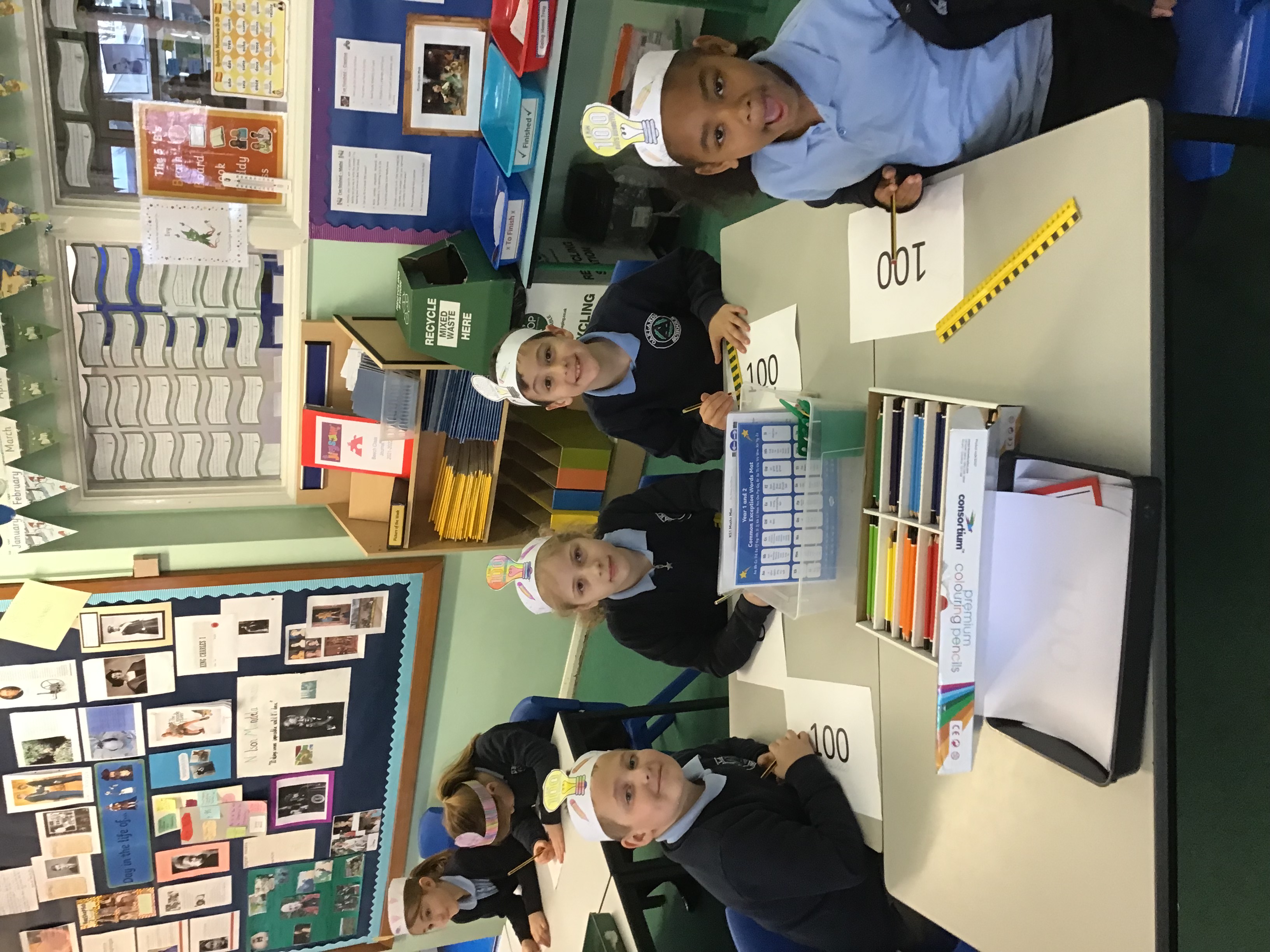 Parent Workshop March 2022
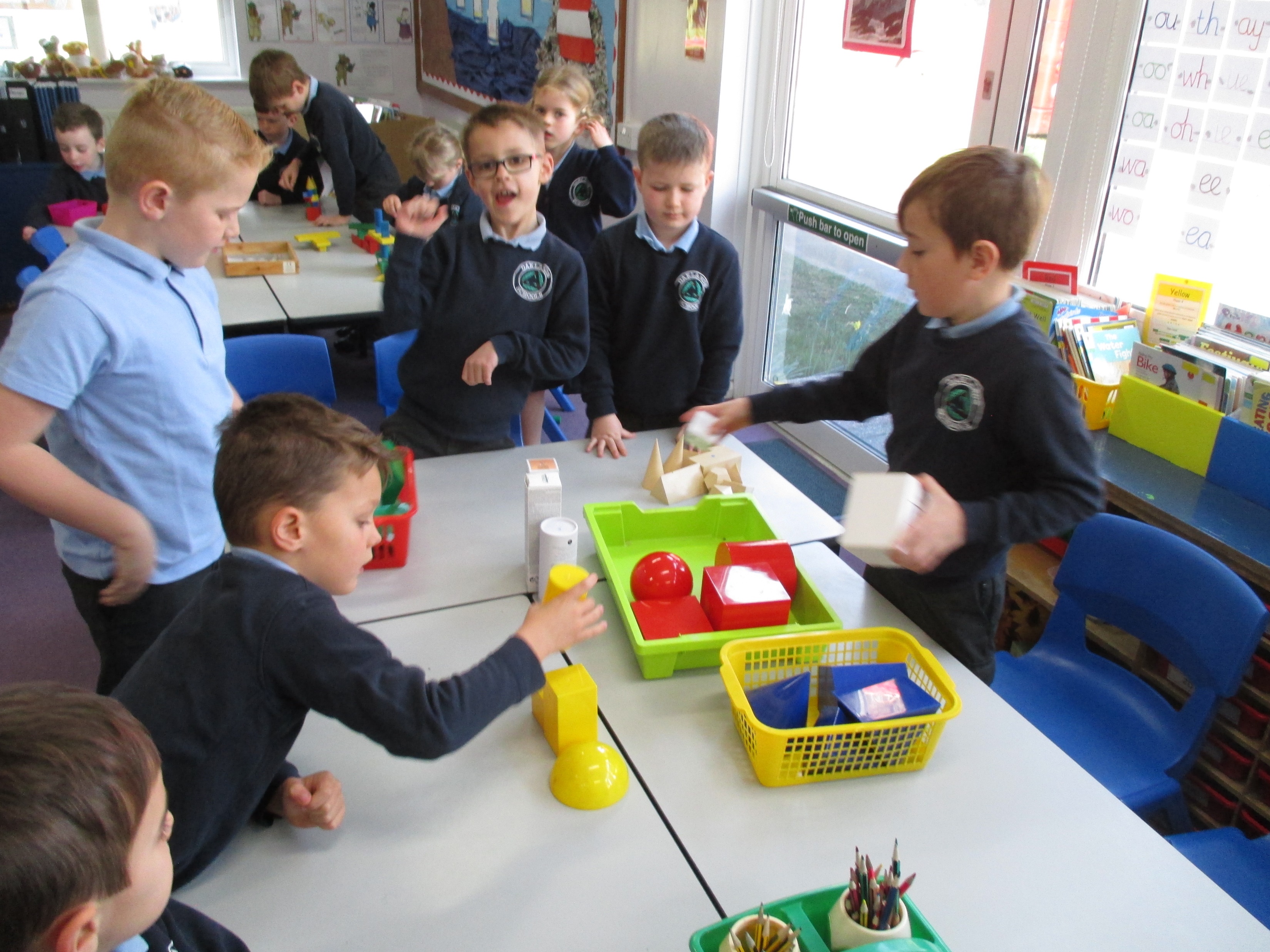 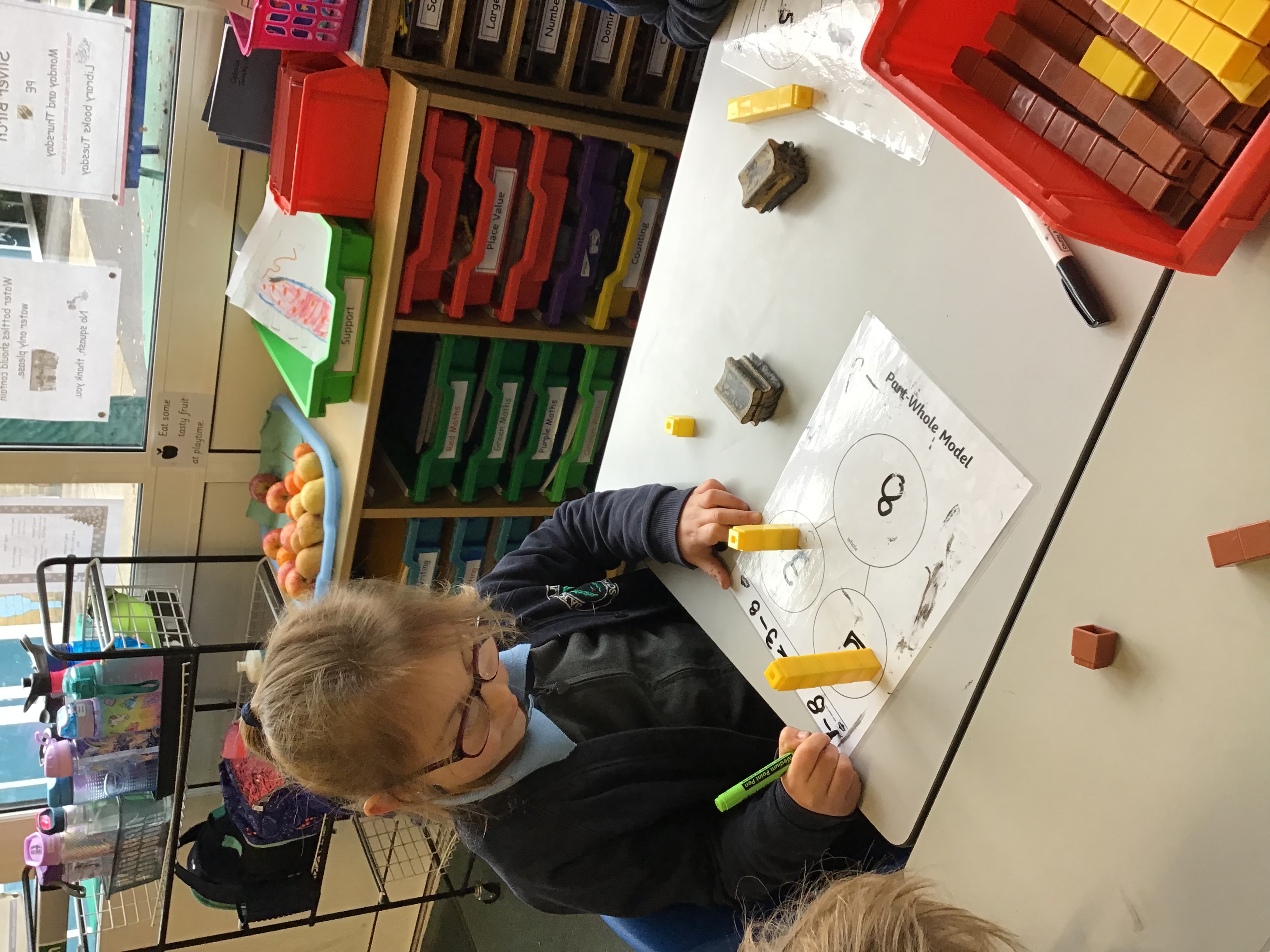 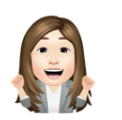 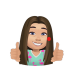 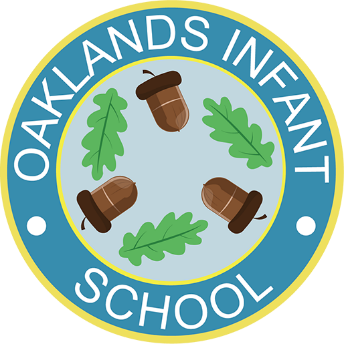 Miss Davies
Miss Devereaux
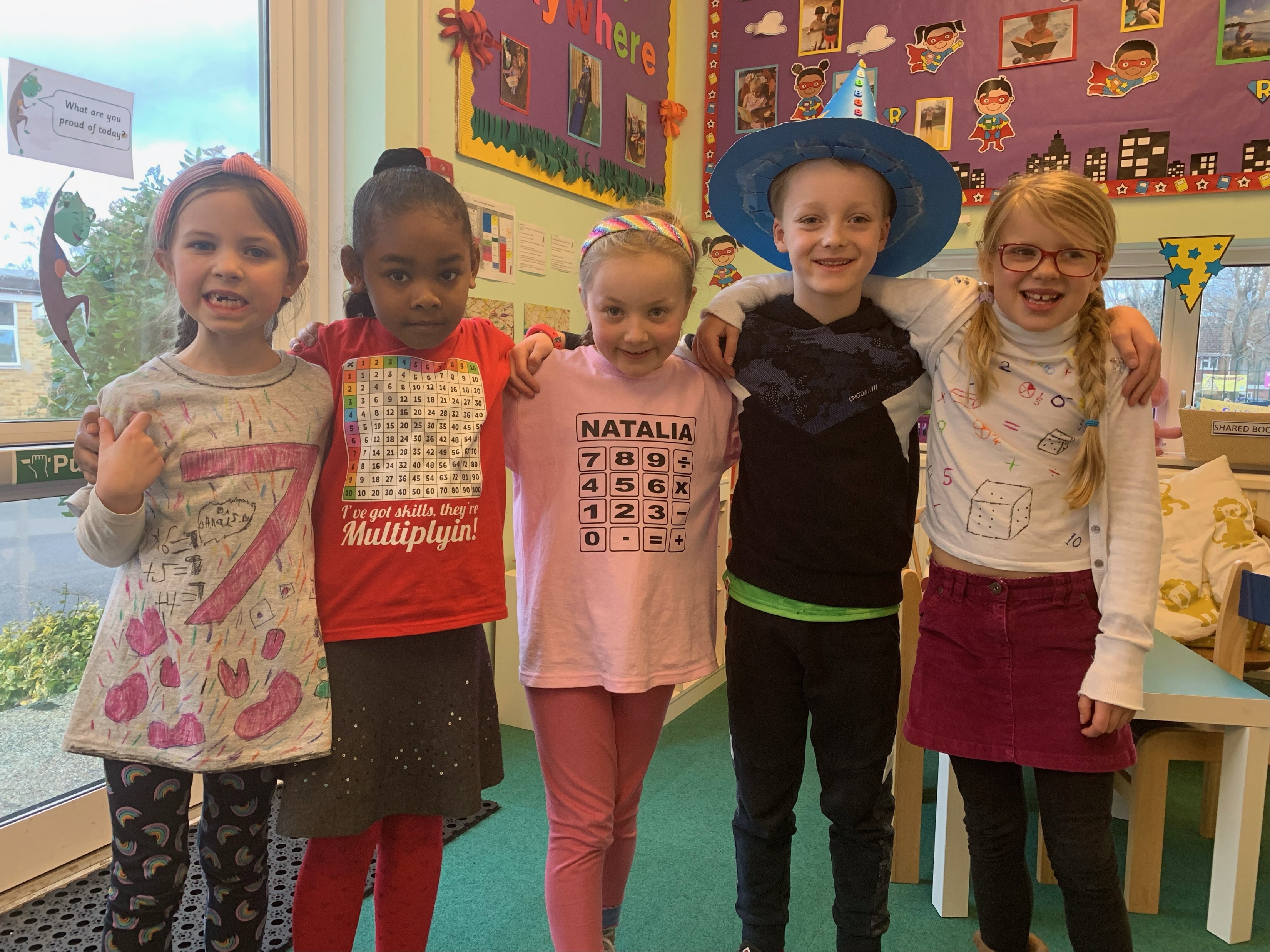 Aims
To get an insight into how Maths is taught at Oaklands Infant School

To take away some ideas to help your child at home
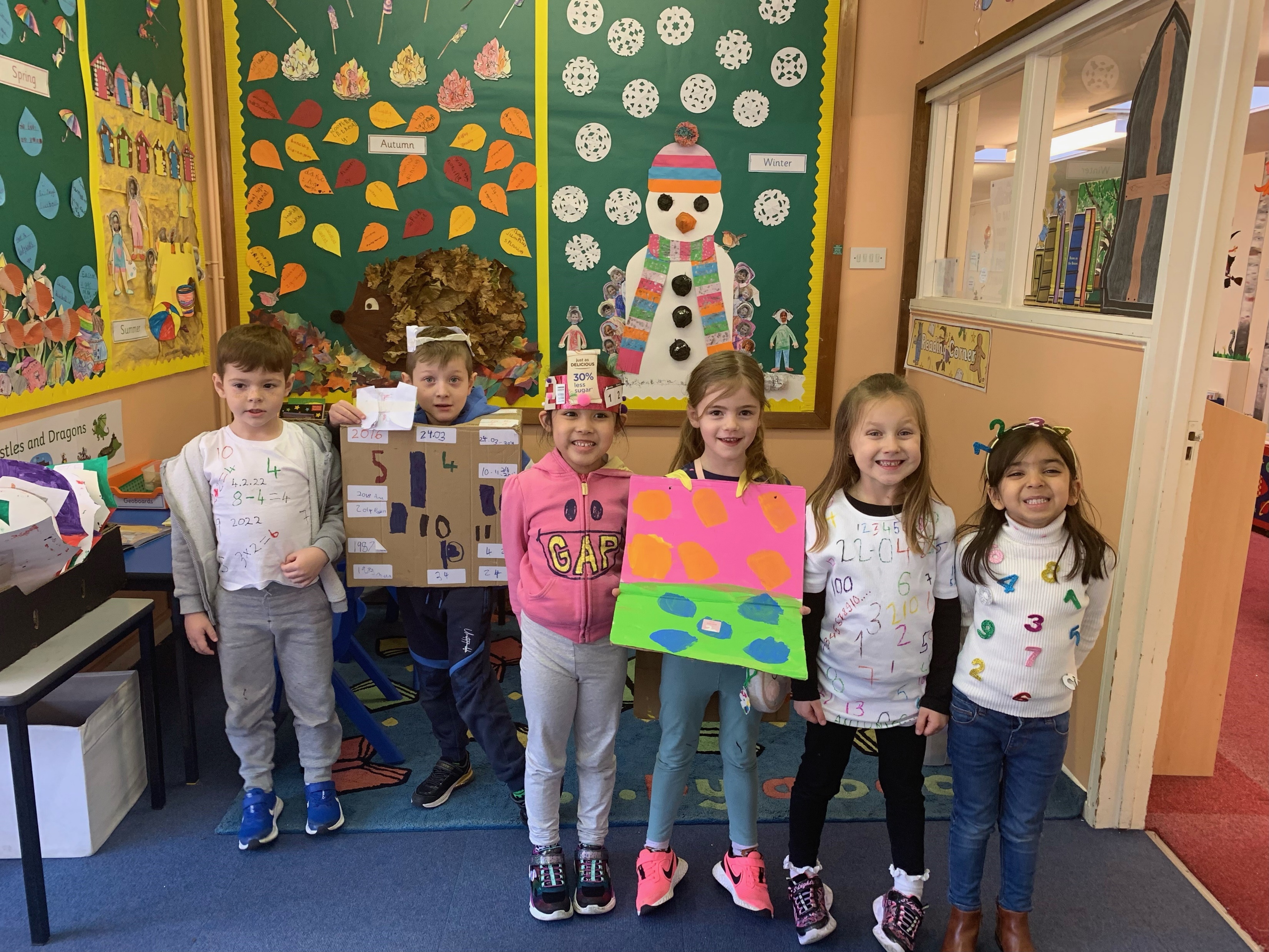 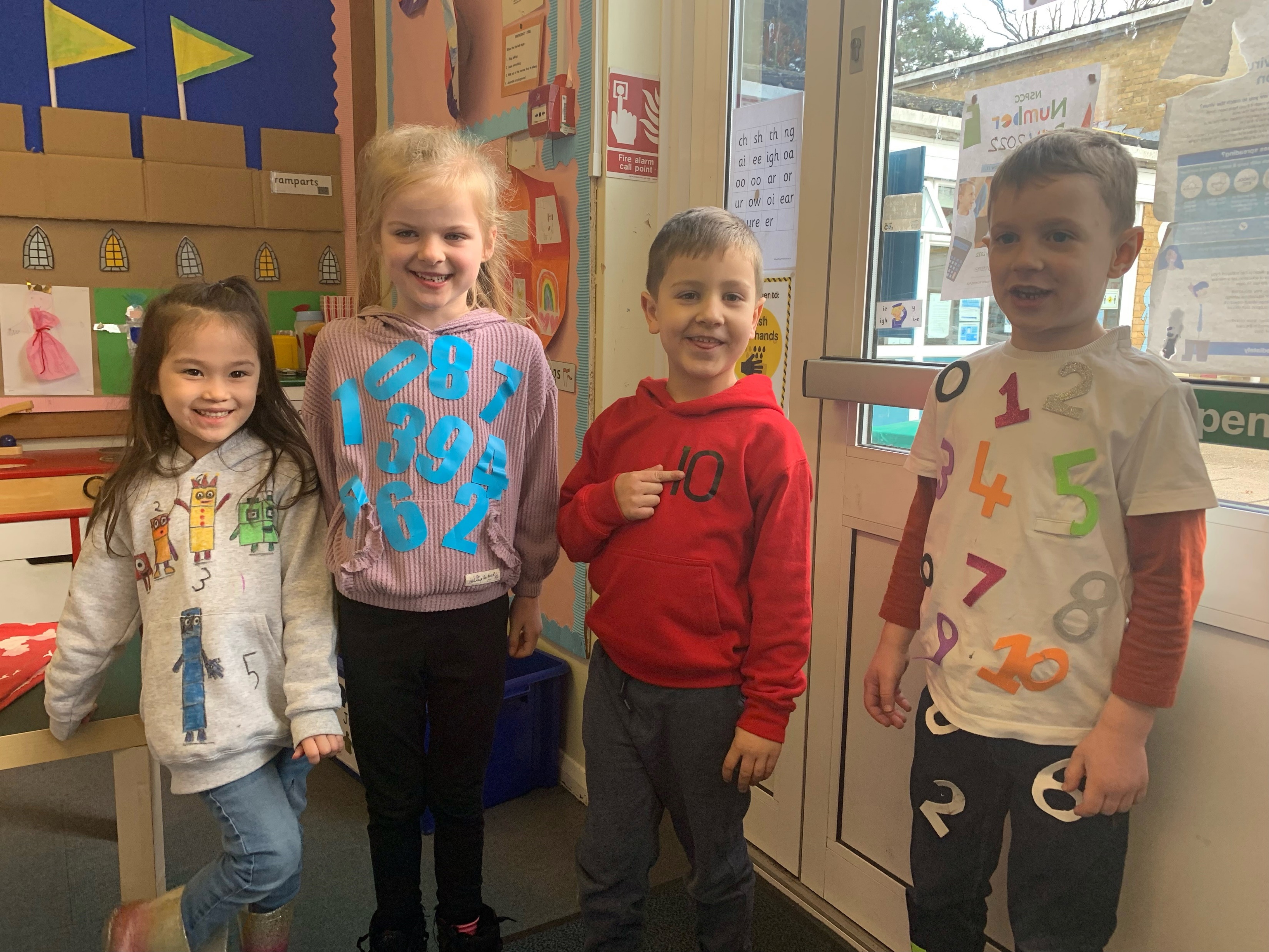 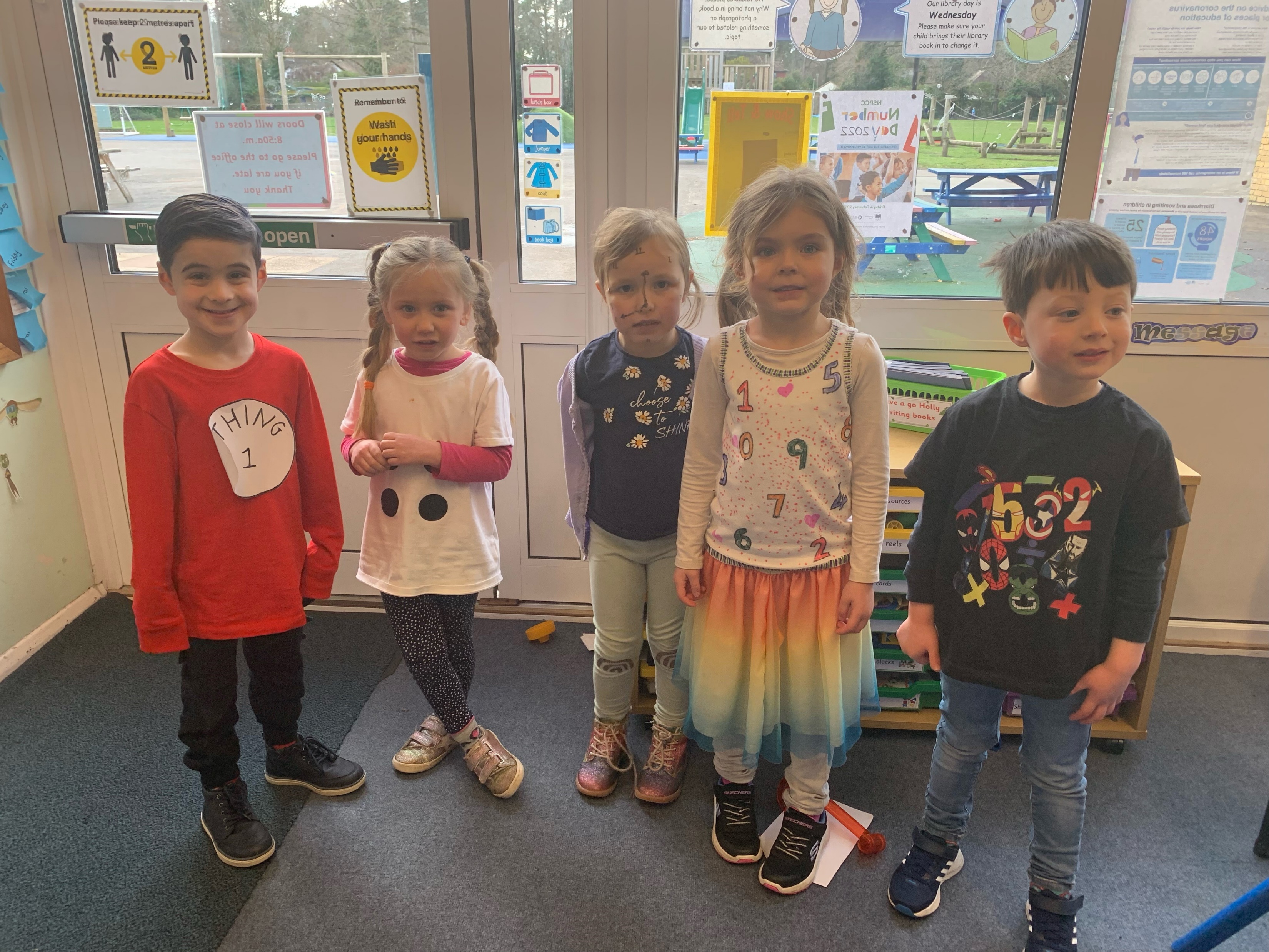 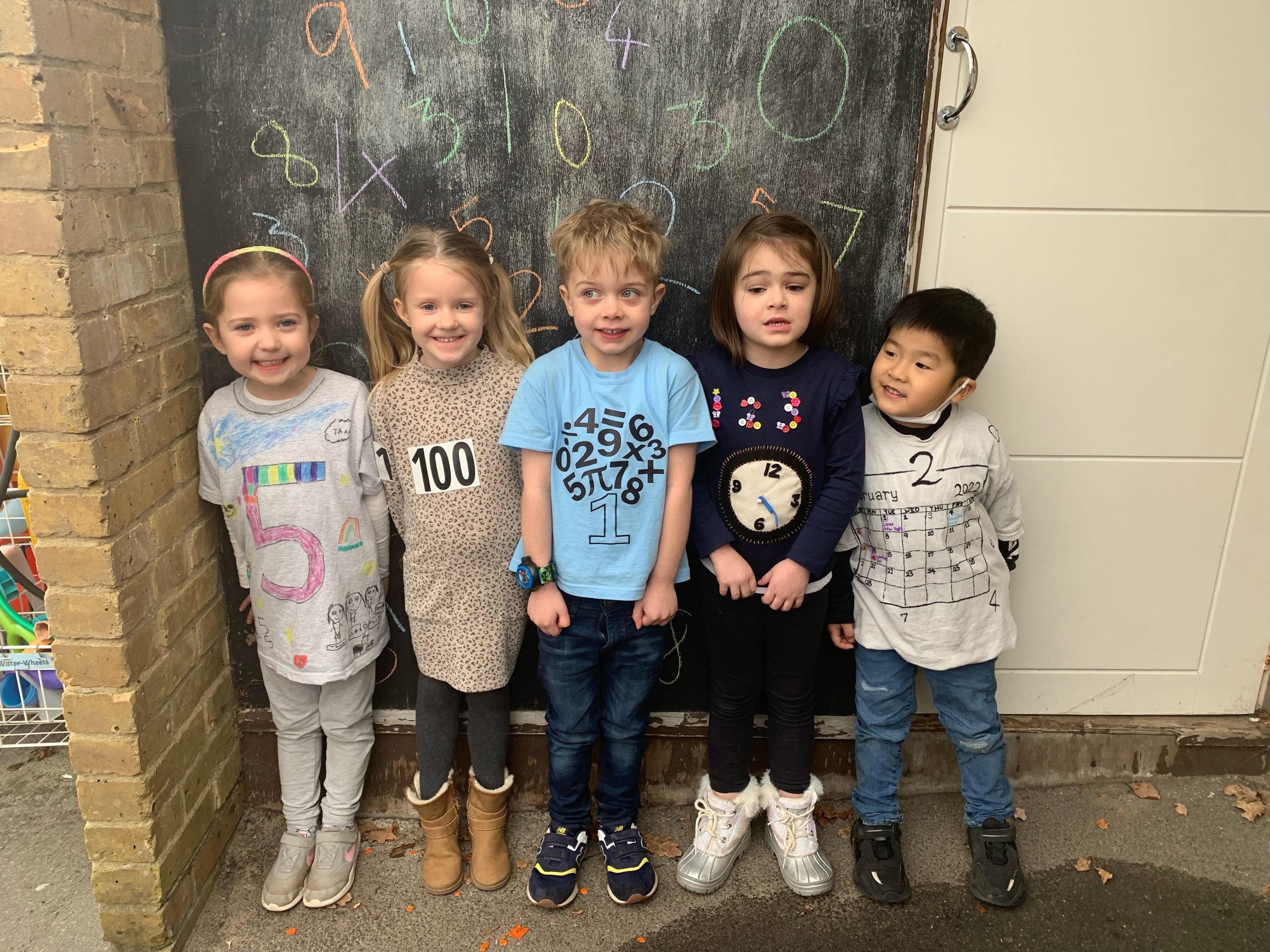 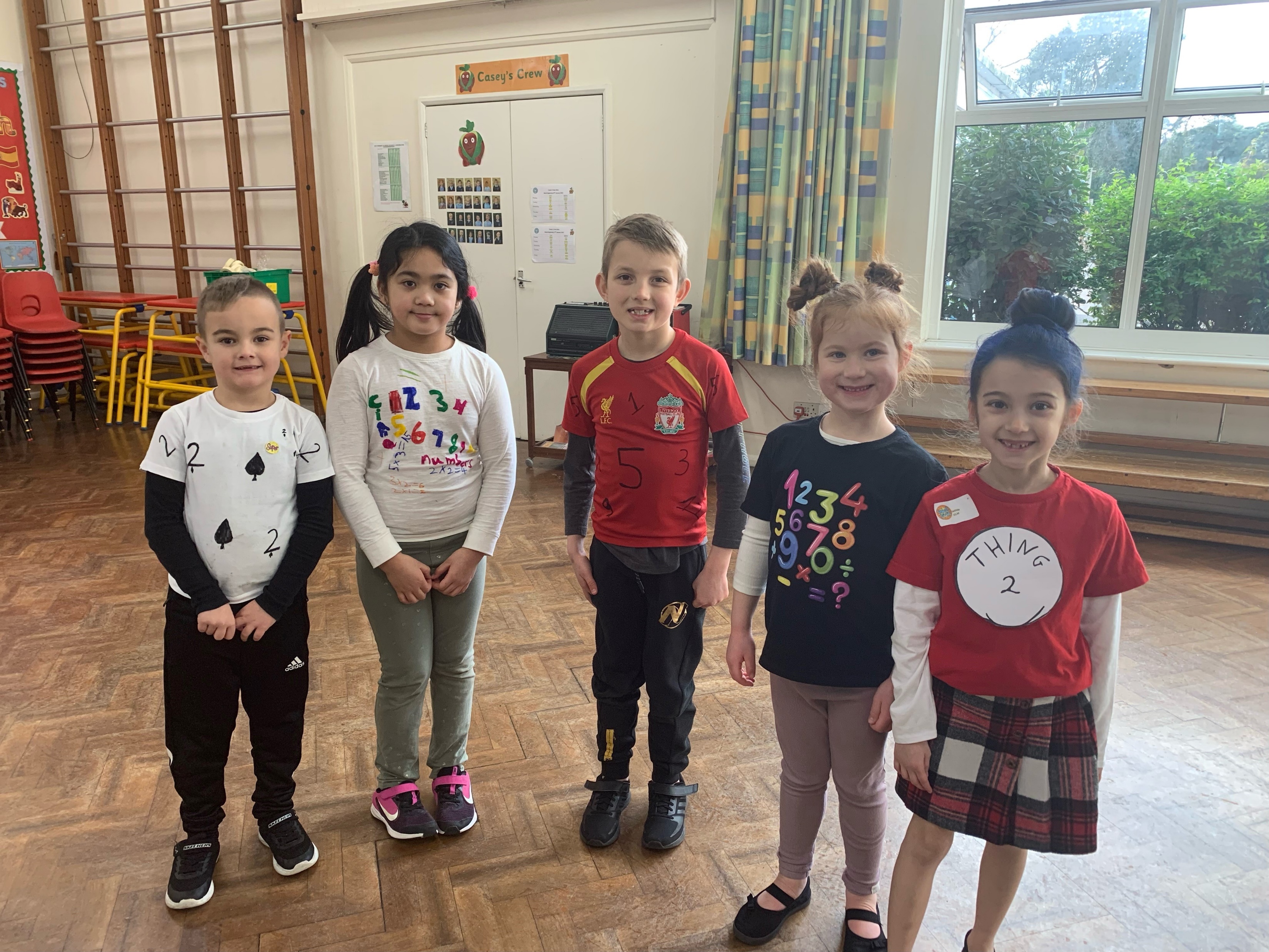 Maths warm up

Ping Pong
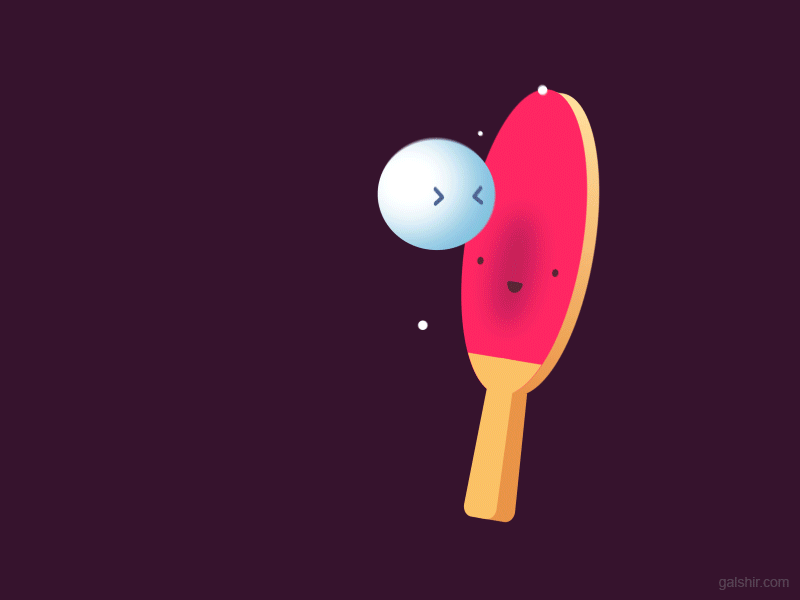 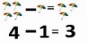 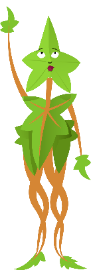 Our Intent
We aim to ensure that our Maths curriculum promotes a true love of the subject and pupils will:

become fluent . 
reason mathematically 
be challenged through solving problems  
think like a mathematician 
show their thinking 
make real life, cross curricular links
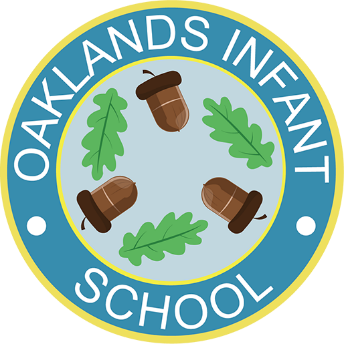 What is Maths Mastery?

The Maths Mastery approach focuses on whole class teaching and developing a deep understanding.  All pupils are encouraged to believe that through their own efforts they can succeed.

Teaching for Mastery can be summarised with a few key principles:

High expectations for every child
Fewer topics covered in greater depth
Number sense and place value are priorities
Reasoning and problem solving is central to all learning
Challenge is provided through increased depth, rather than acceleration of content.
Put in it’s simplest form 
Mastery can be thought of as:
Factual – I know that
Procedural – I know how
Conceptual – I know why
What does a Maths Mastery lesson look like?

A typical Maths mastery lesson is led by the teacher, with all of the pupils in the class working together on the same tasks at the same time.  The pace of the class is governed by the children, giving them time to revisit key concepts frequently throughout the lesson.  

There’s a mixture of short tasks, explanation, demonstration and discussion – and a lot of practice to help reinforce children’s learning. There is a focus on mathematical vocabulary.
 
Children are also expected to learn key maths facts like number bonds or times tables (Year 2) by heart to free up working memory and give them the mental space to focus on new concepts.
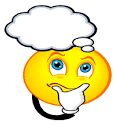 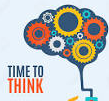 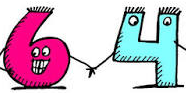 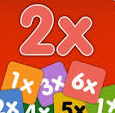 A Year 1 lesson on difference as a form of subtraction | NCETM
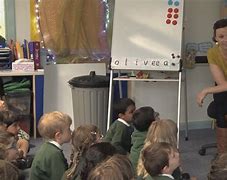 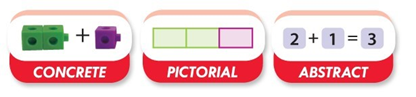 Maths Manipulatives - Concrete
These allow pupils who are learning new ideas to create a visual image and help embed their understanding. Here are some of the resources that are useful to use:
Dienes
Great for developing an understanding of place value. Also for exploring the idea of regrouping in addition and subtraction
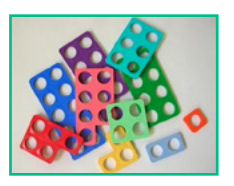 Numicon
Great for developing number sense and relationships.
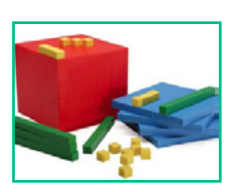 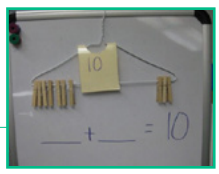 Wooden or plastic clothes are good for looking at number bonds.
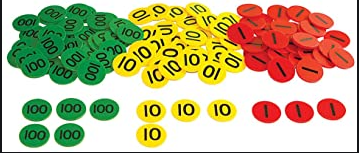 Place Value counters
Part Whole Model
Pictorial
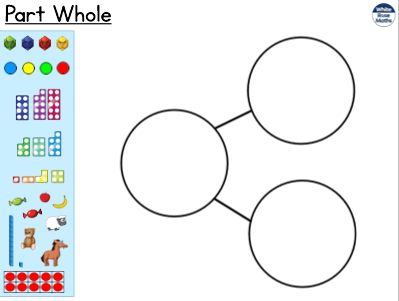 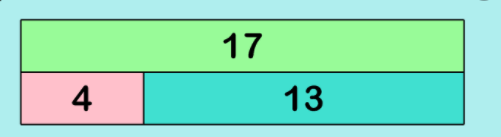 Bar Models
5 and 10 frames
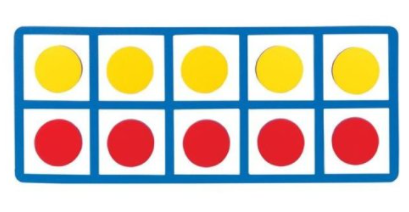 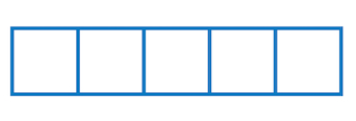 Number Smash


Make 43
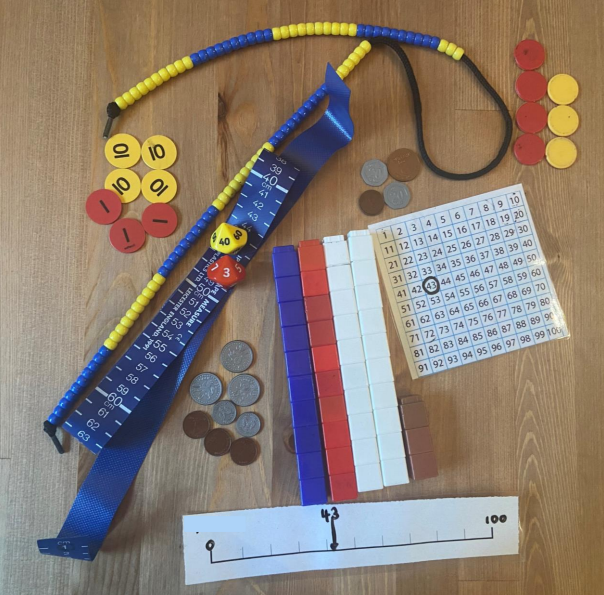 How is every child supported and challenged?
explain
think
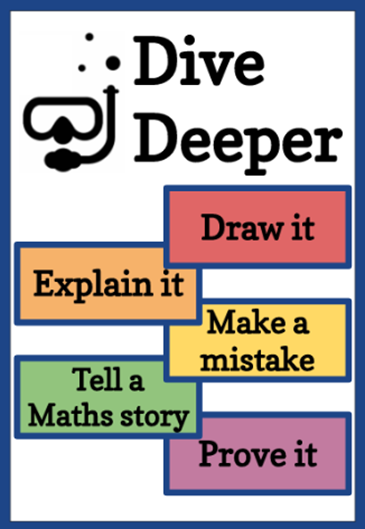 prove
communication
justify
ask
.
explore
connect
Mathematical language
Two children are discussing how some objects have been sorted.



     

Dora


                                              						Jack     

Who is correct? Convince me.
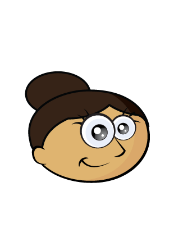 These objects have been sorted into cubes and counters.
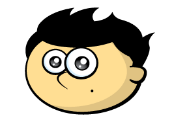 These objects have been sorted into green and yellow.
14
Reception key expectations
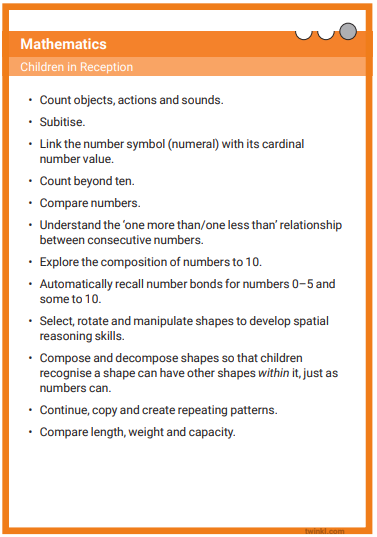 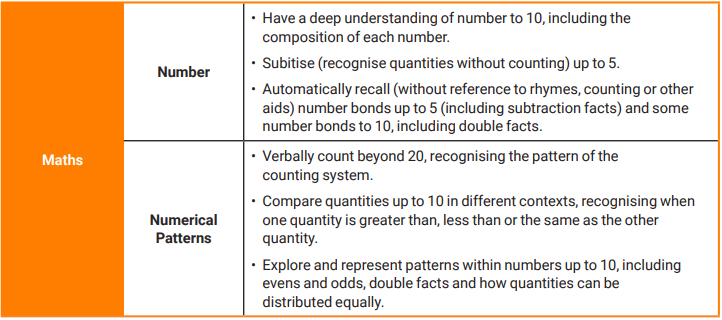 Subitising

Subitising is the ability to instantly recognise the number of objects in a small group without the need to count them. For example, when a student rolls a dice they can instantly recognise the number of dots on the face of the dice.
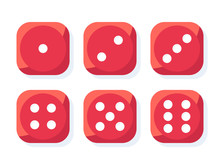 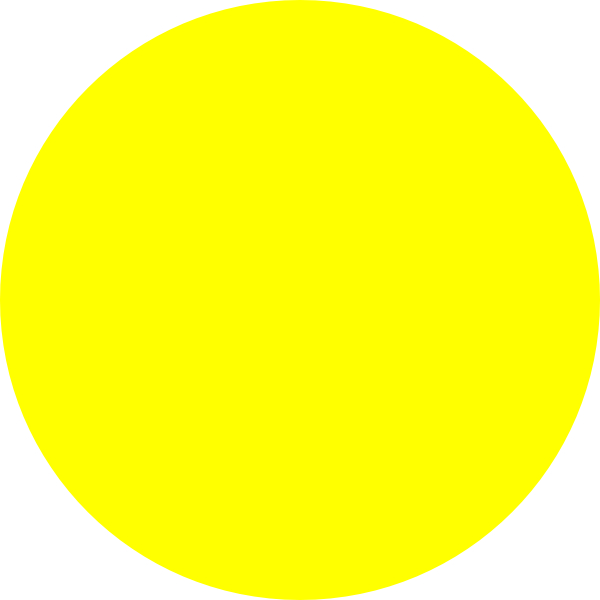 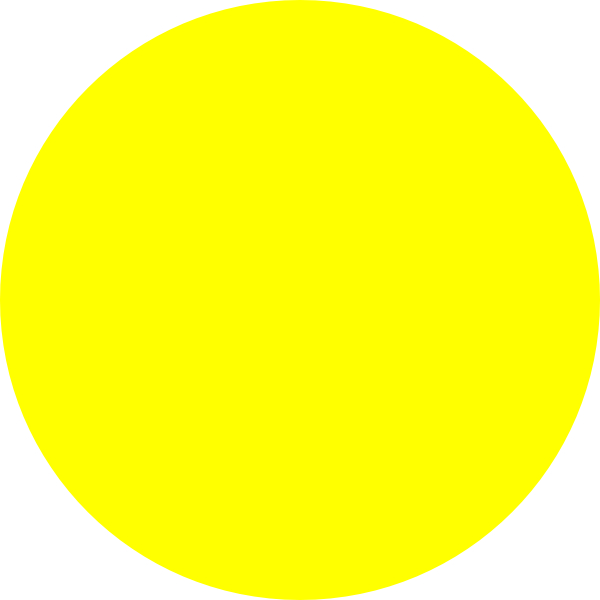 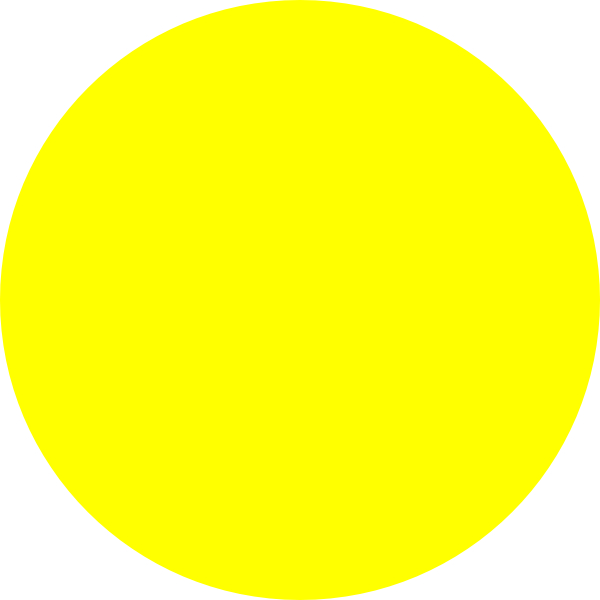 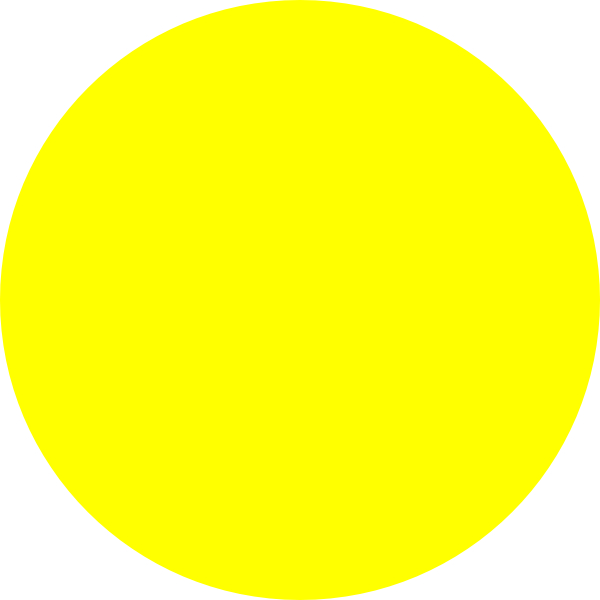 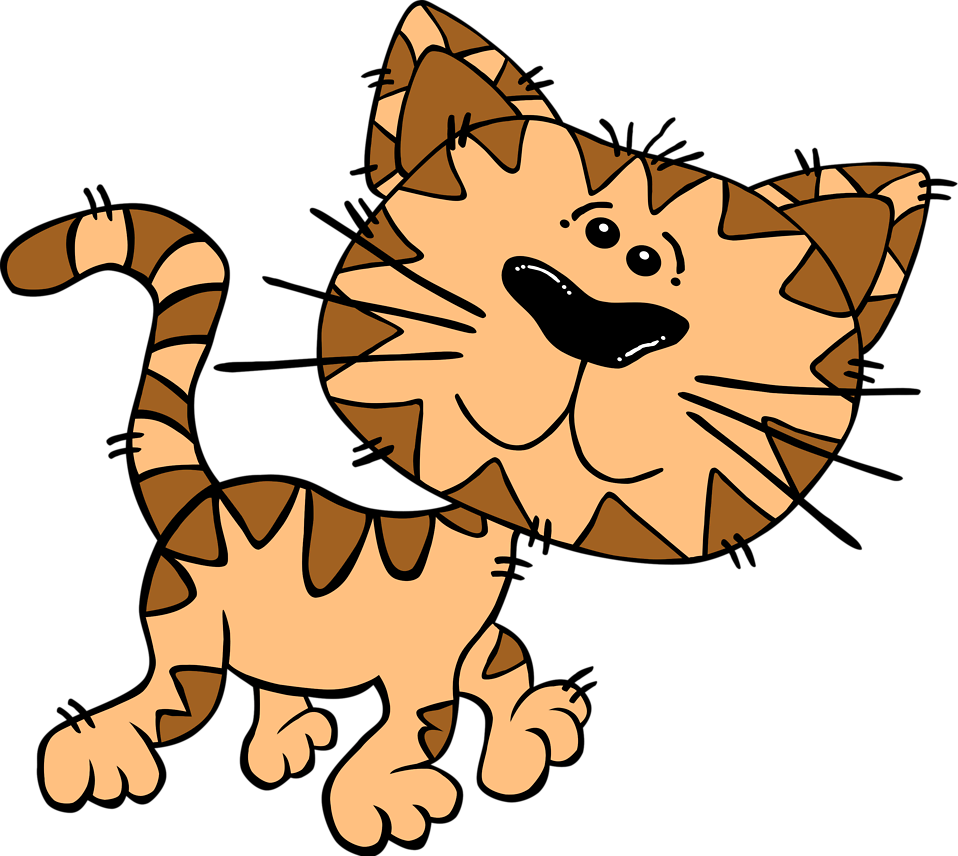 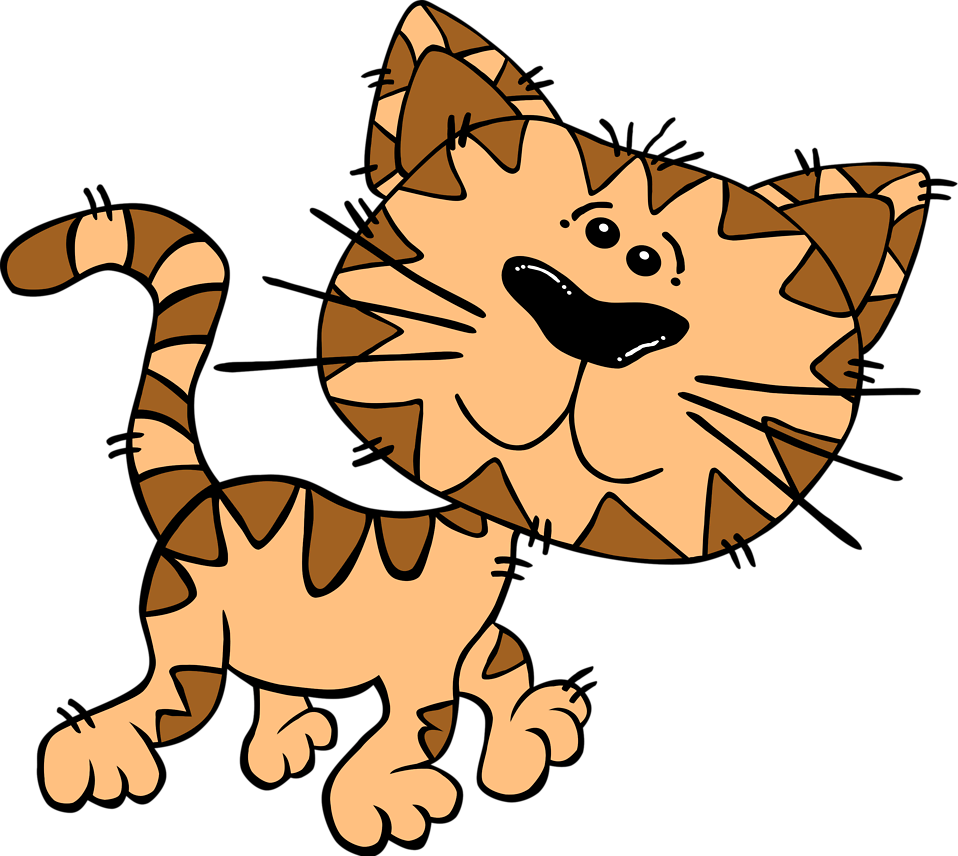 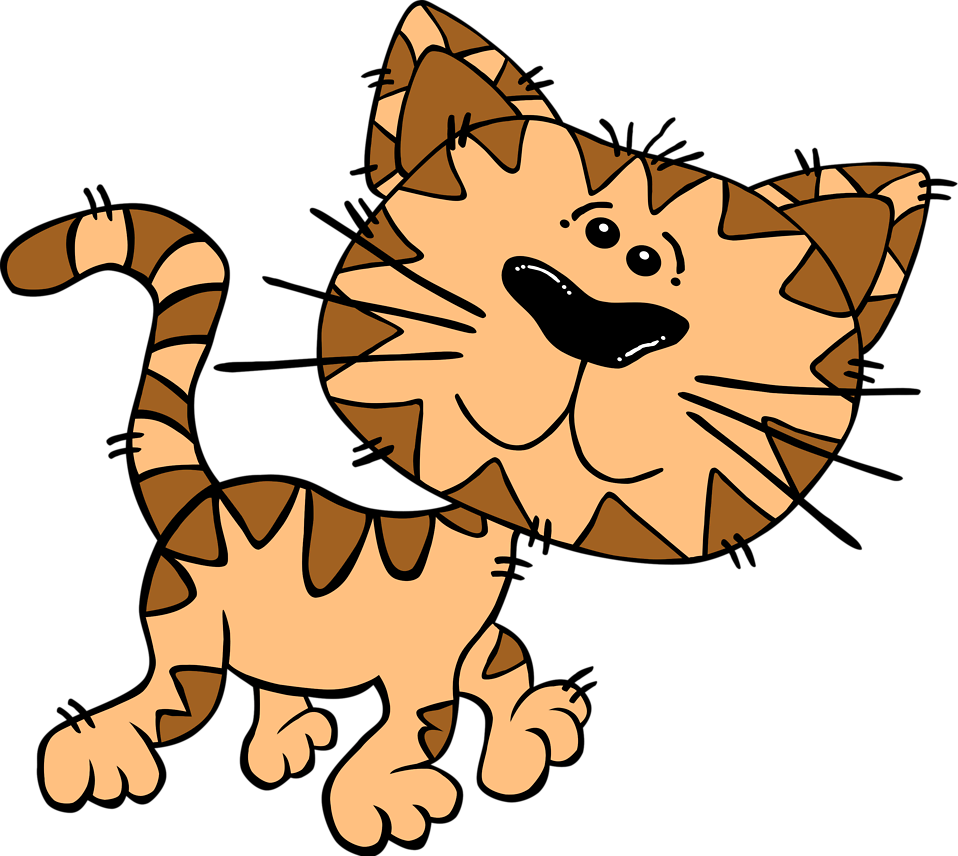 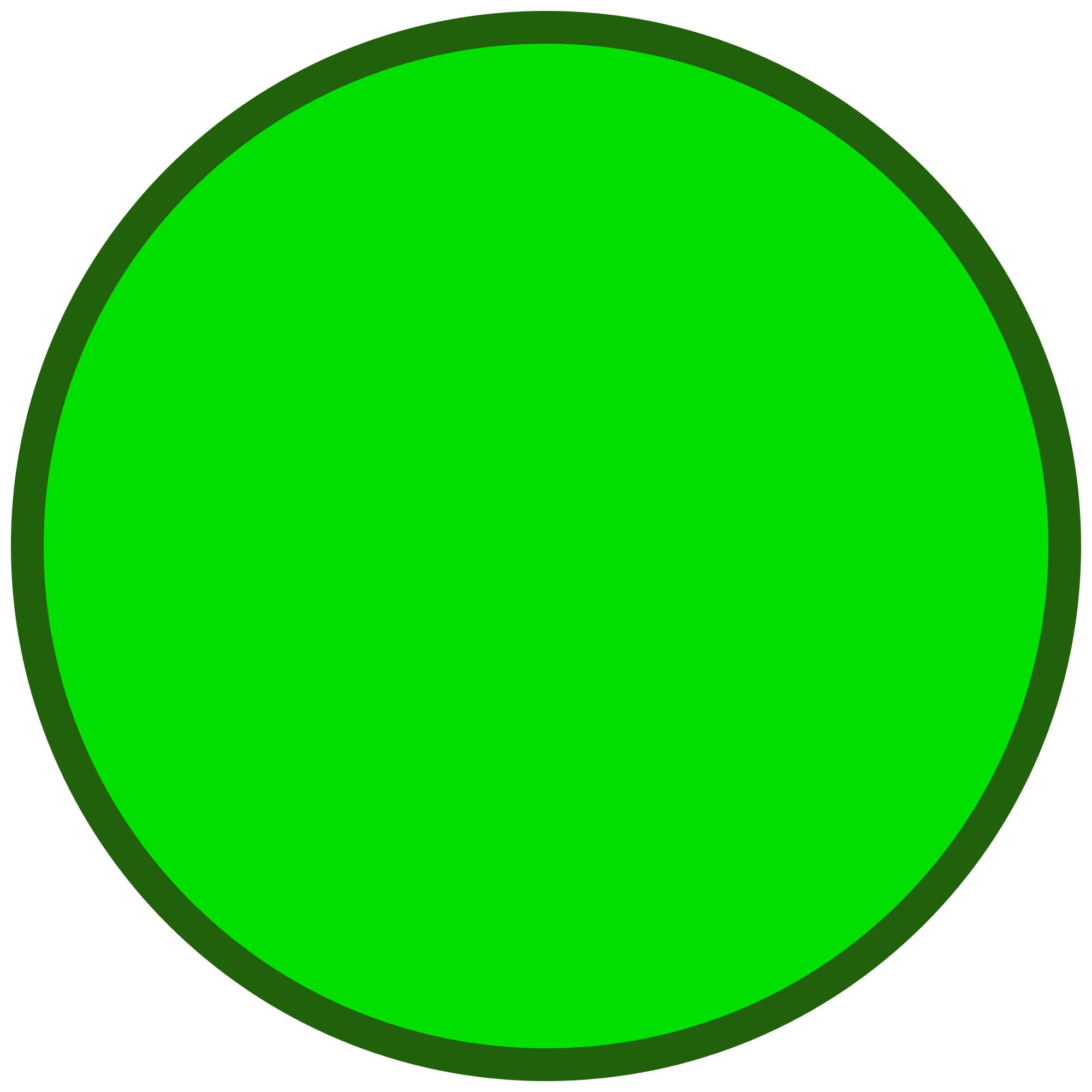 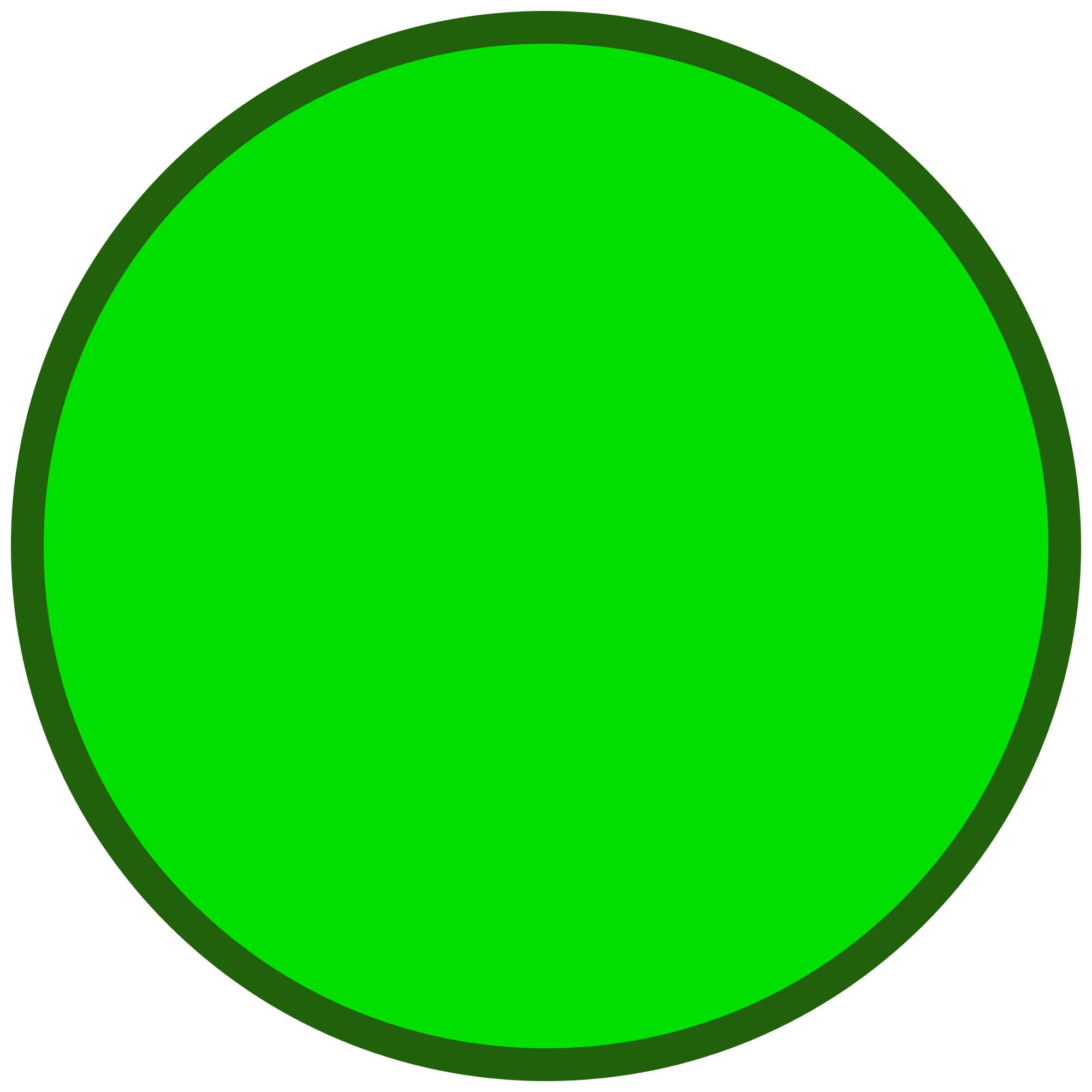 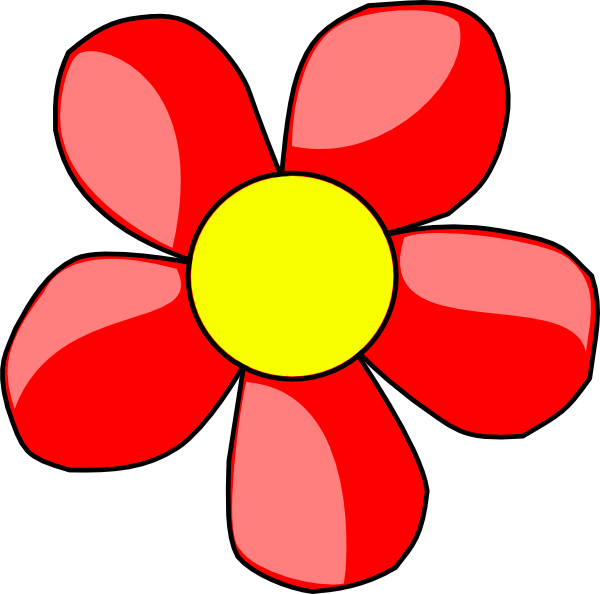 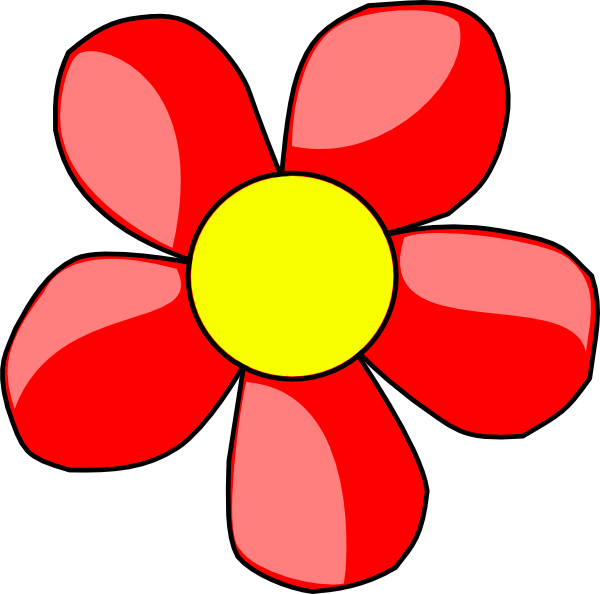 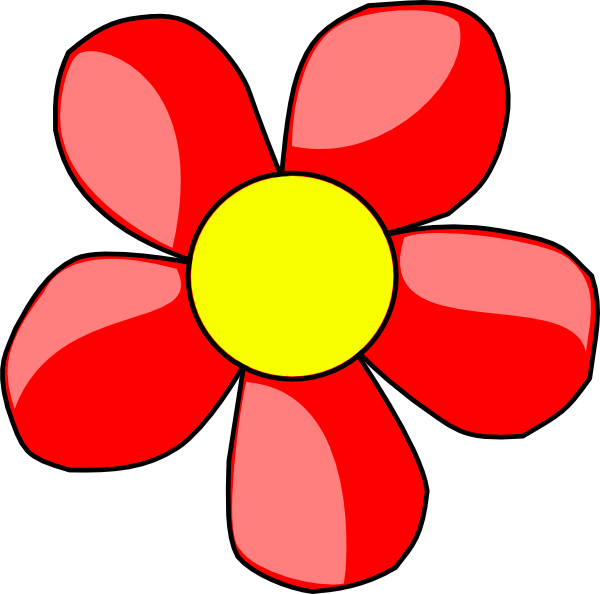 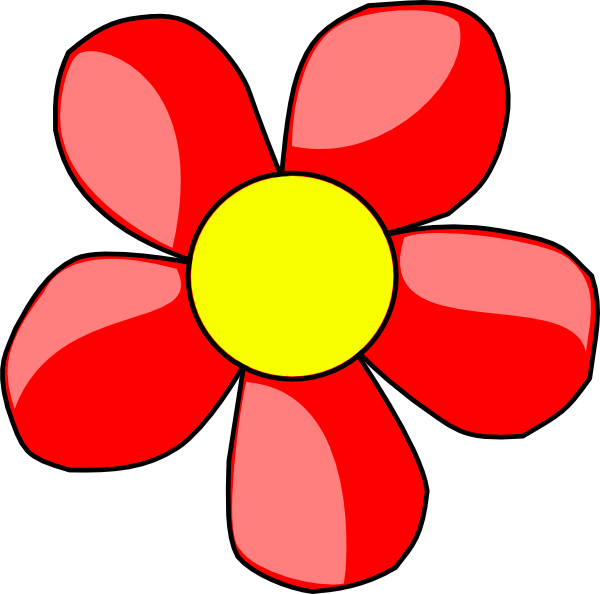 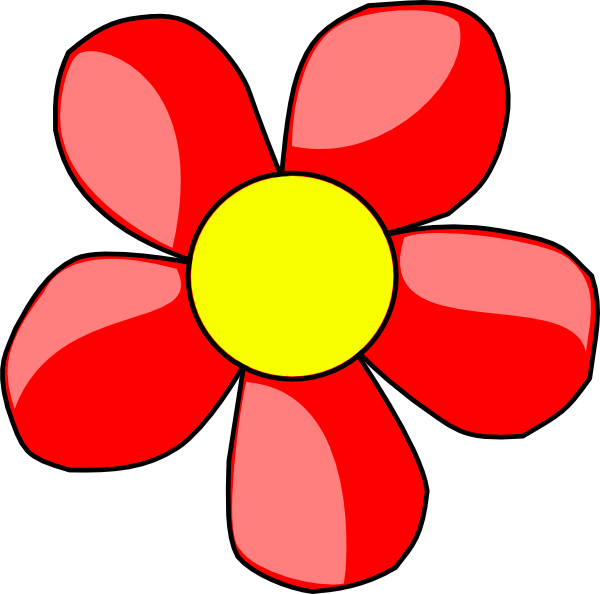 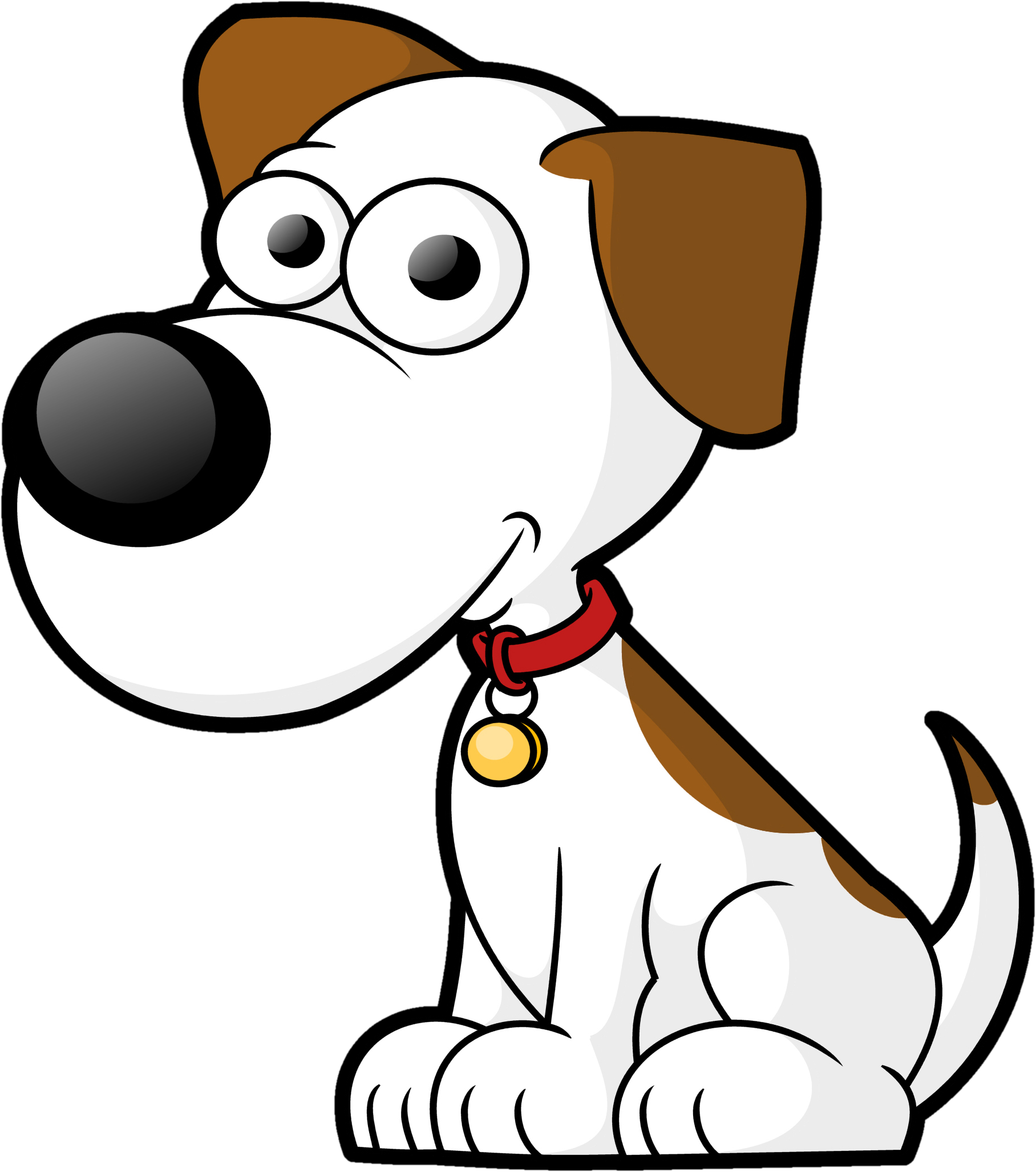 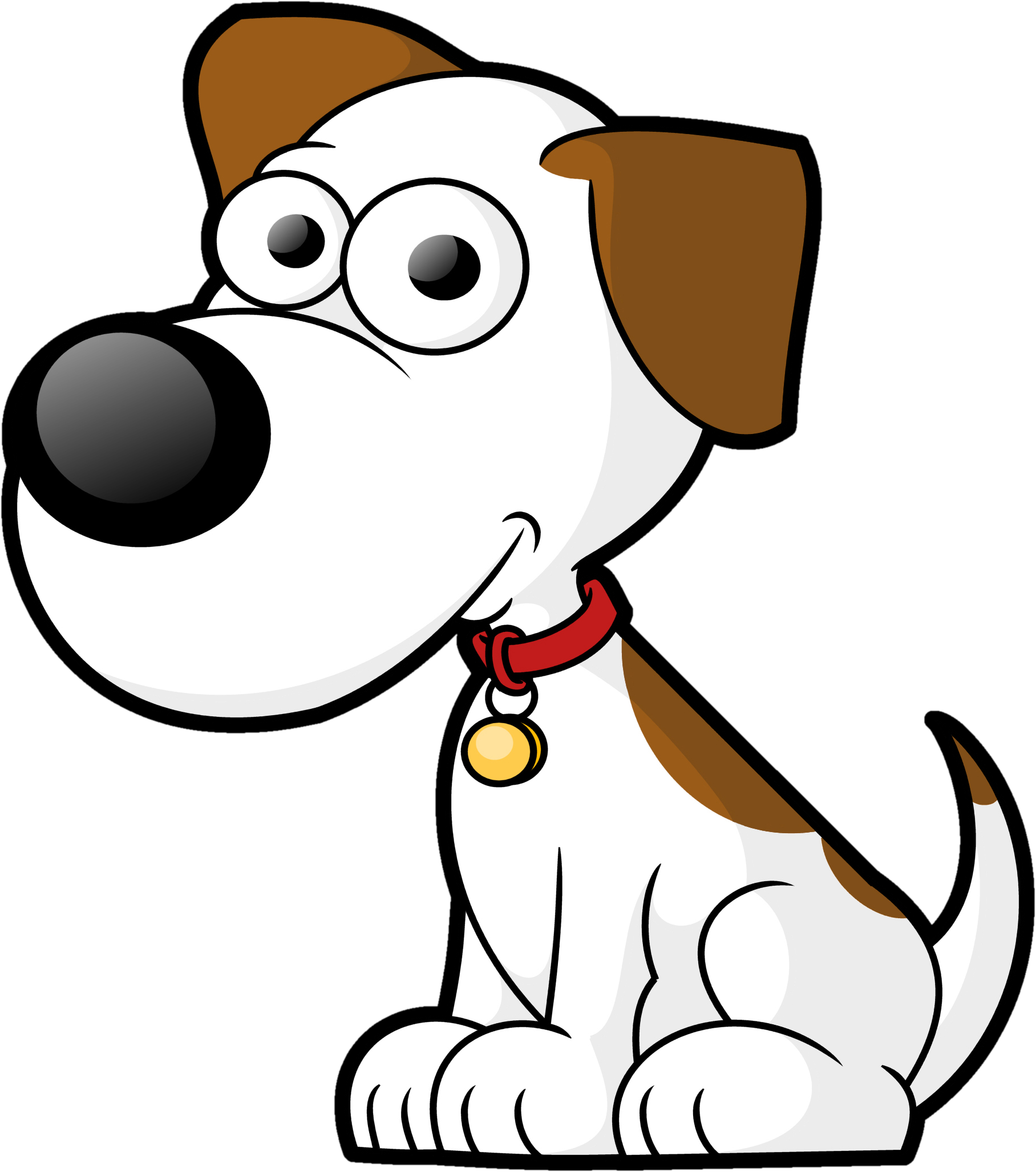 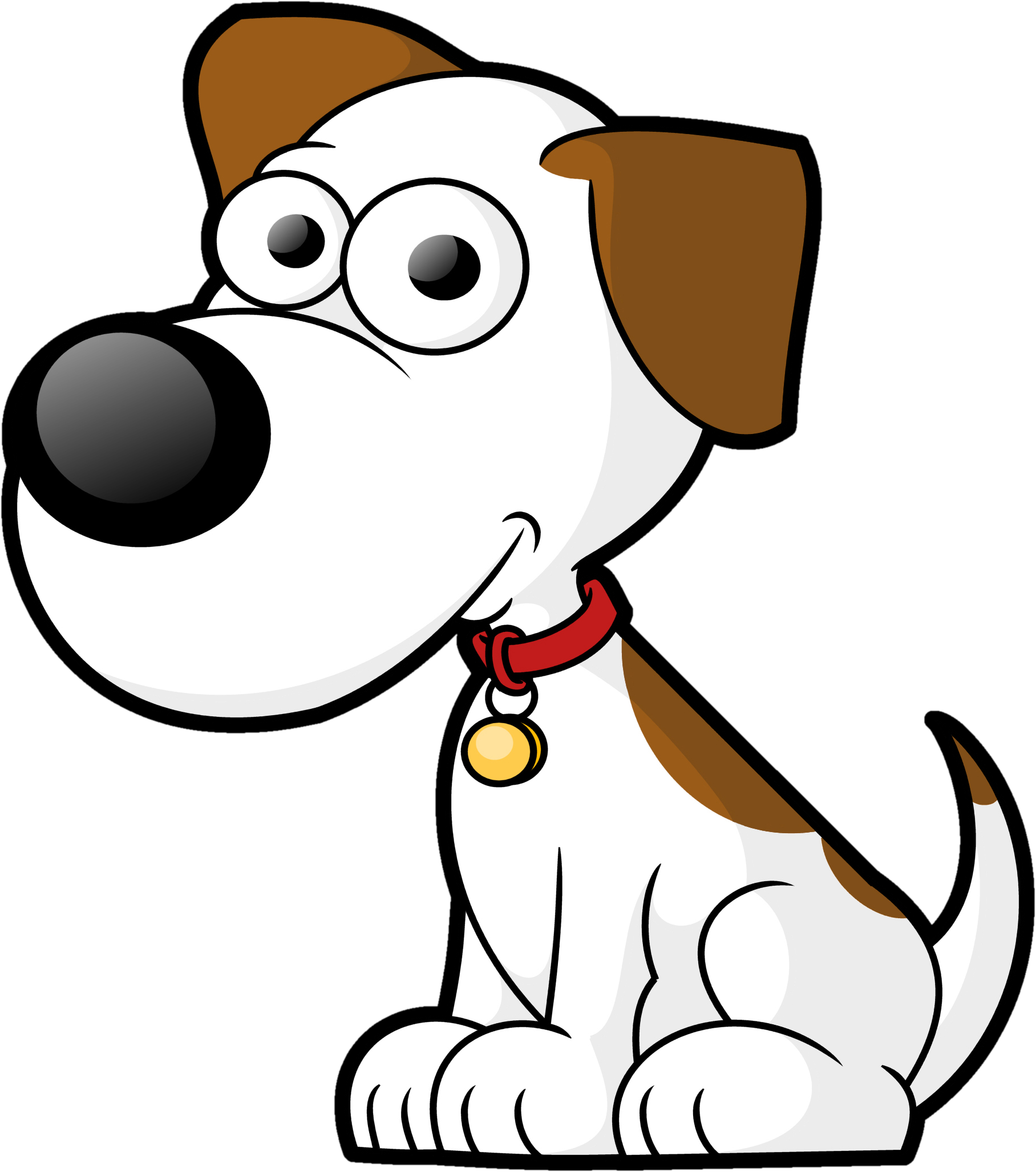 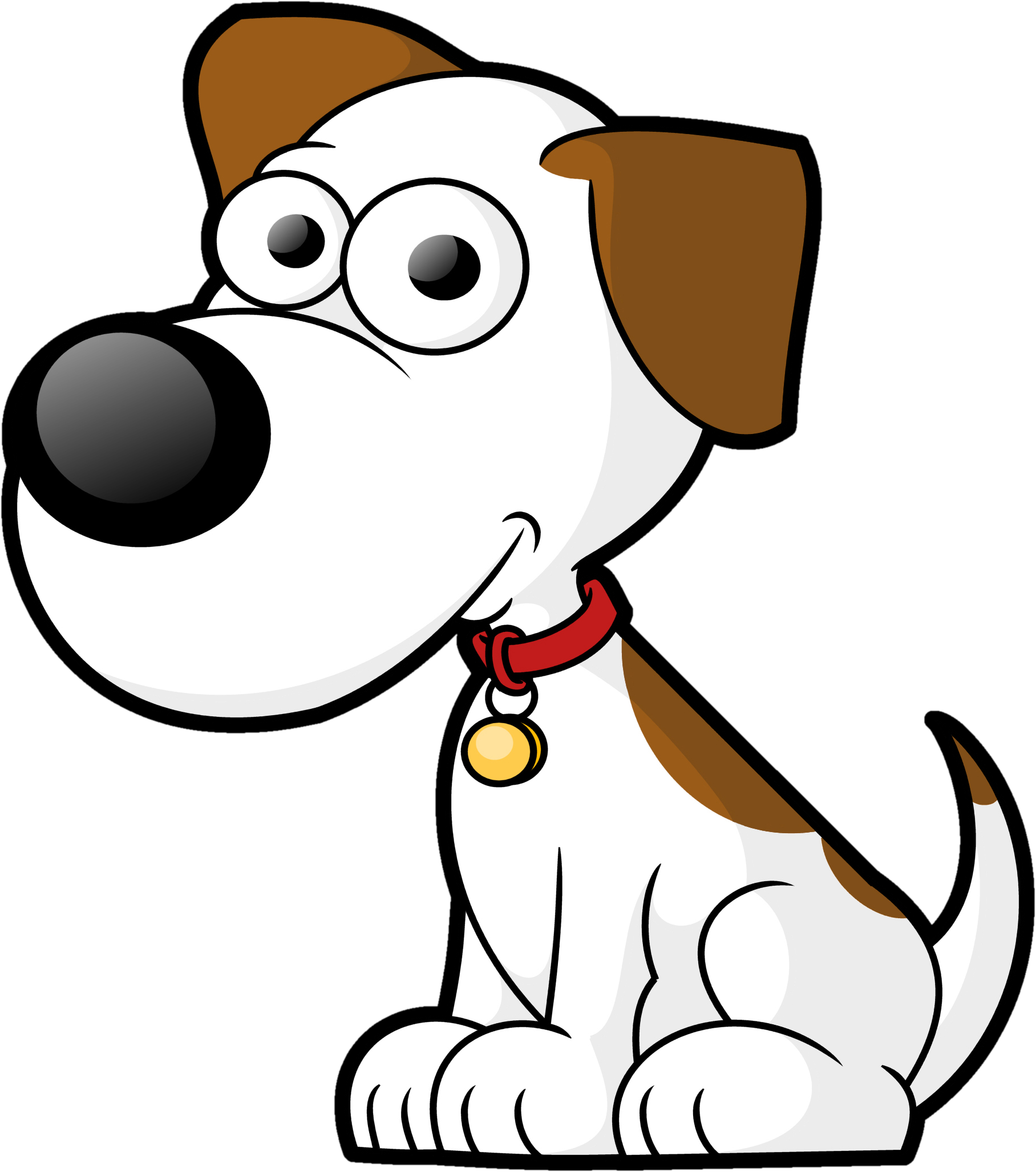 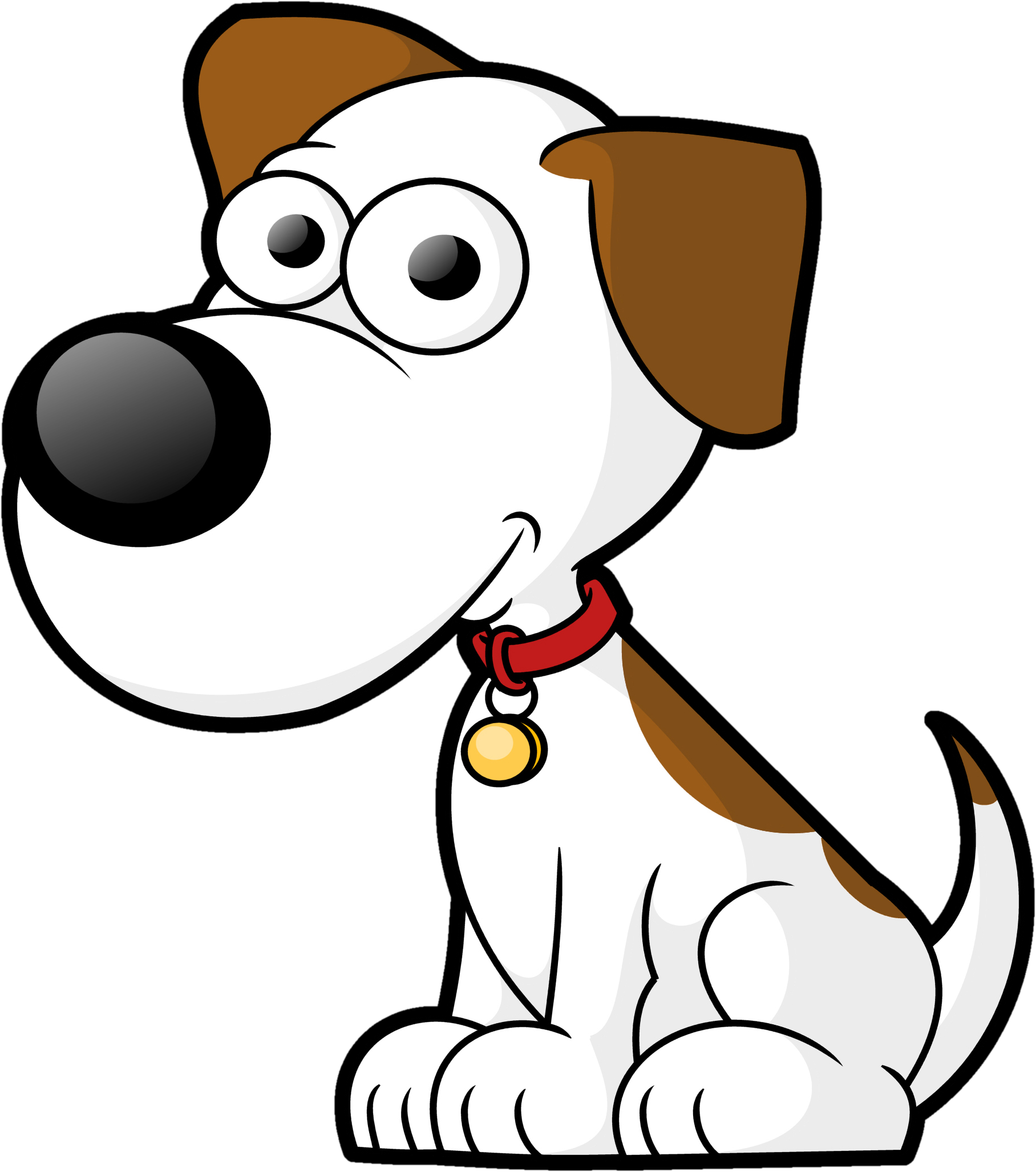 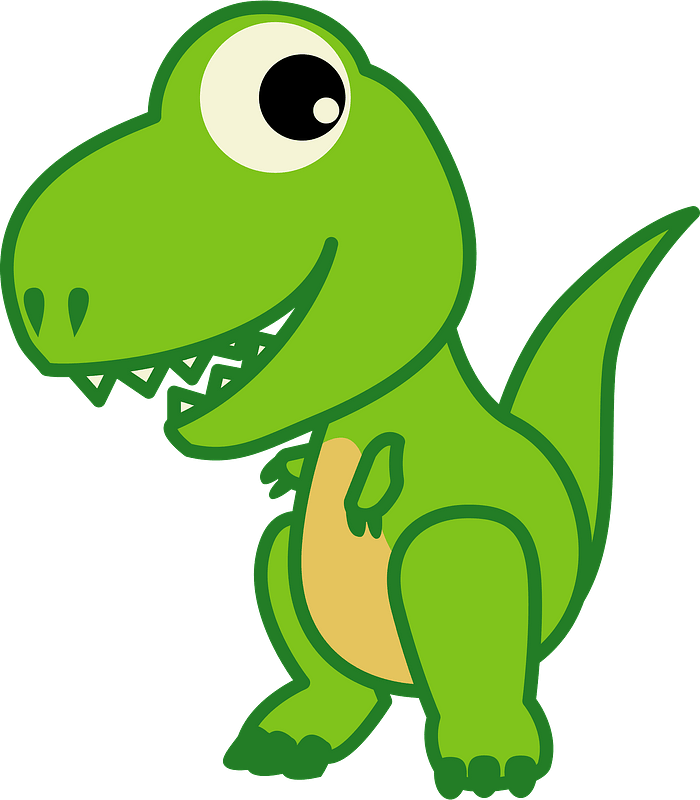 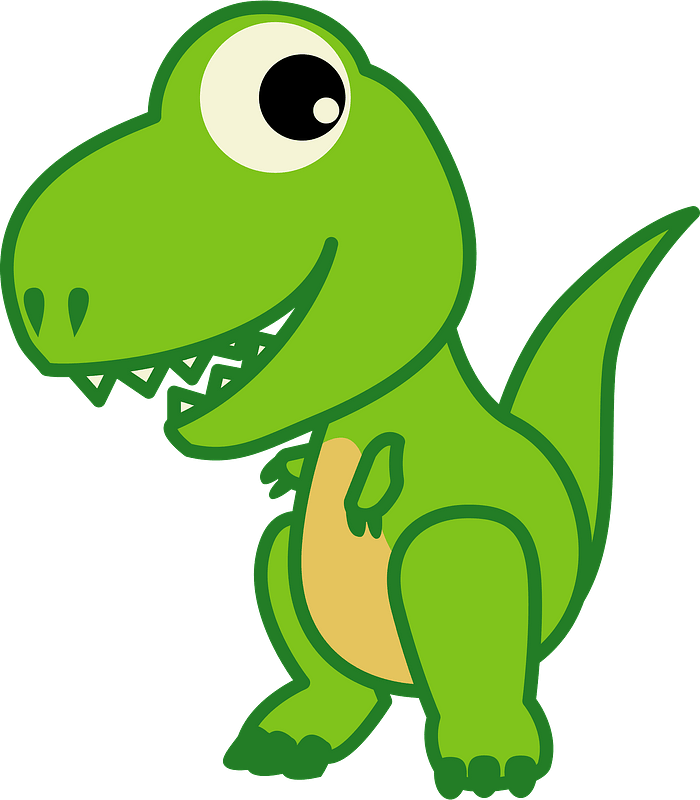 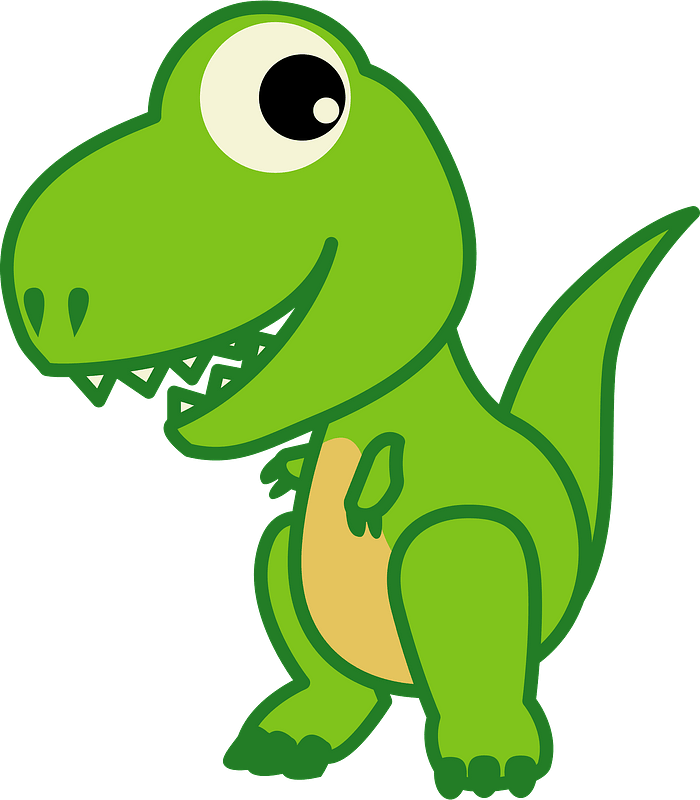 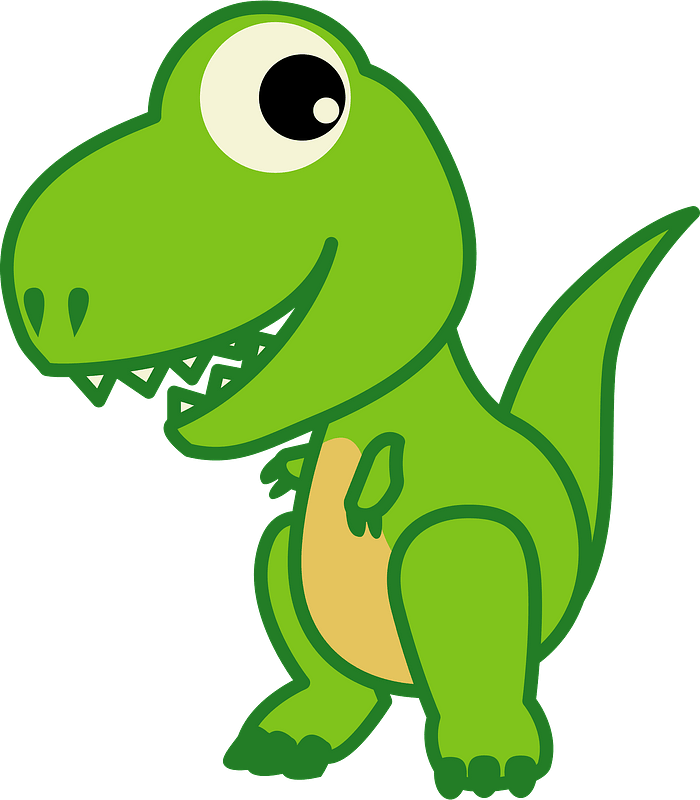 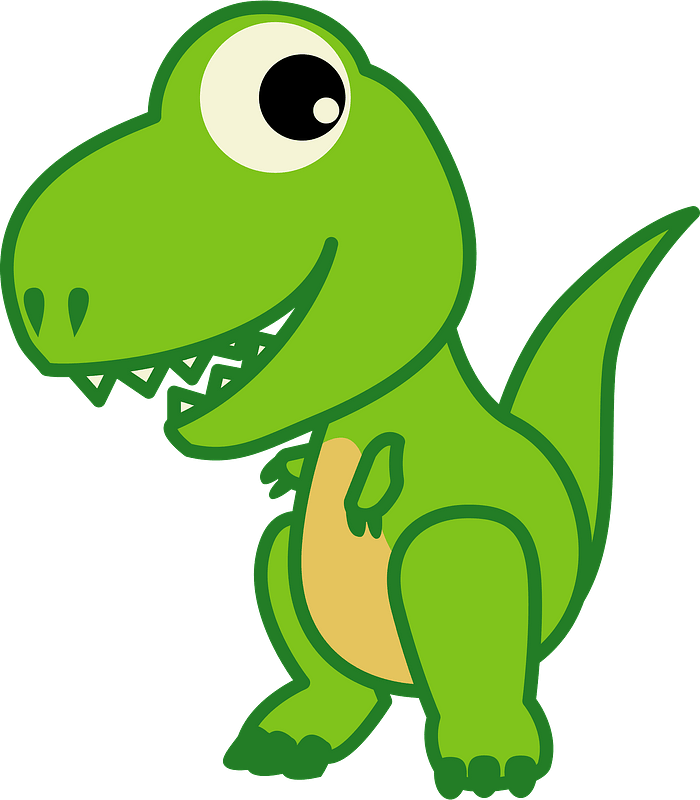 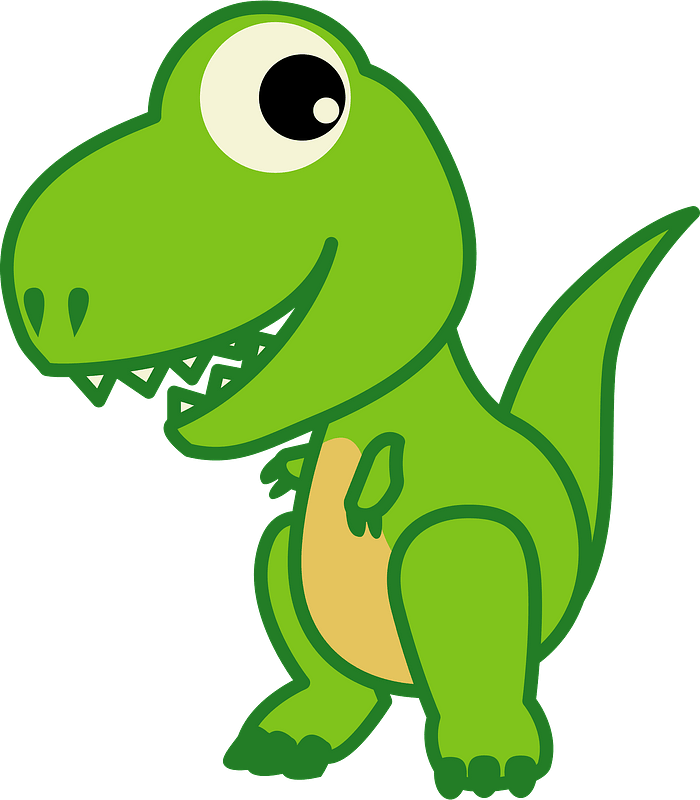 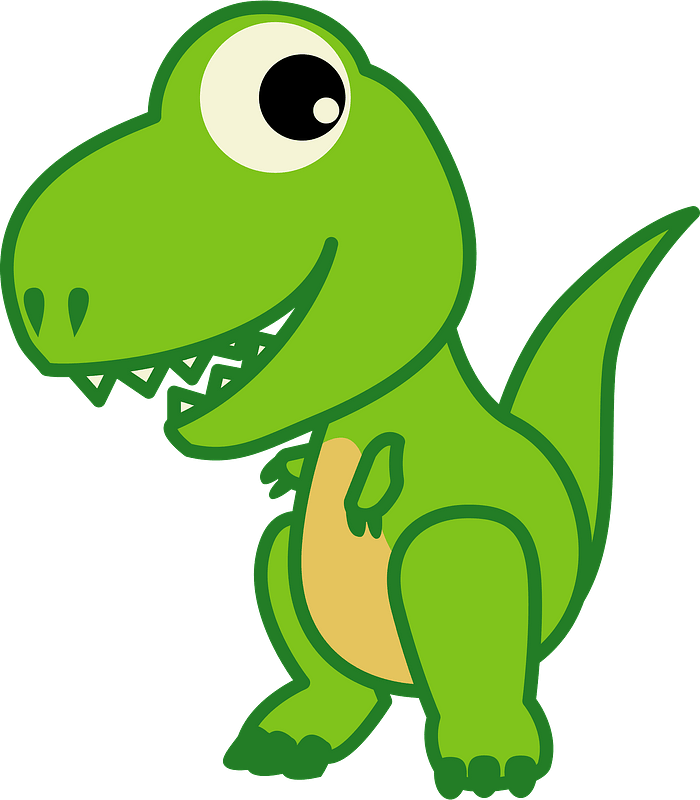 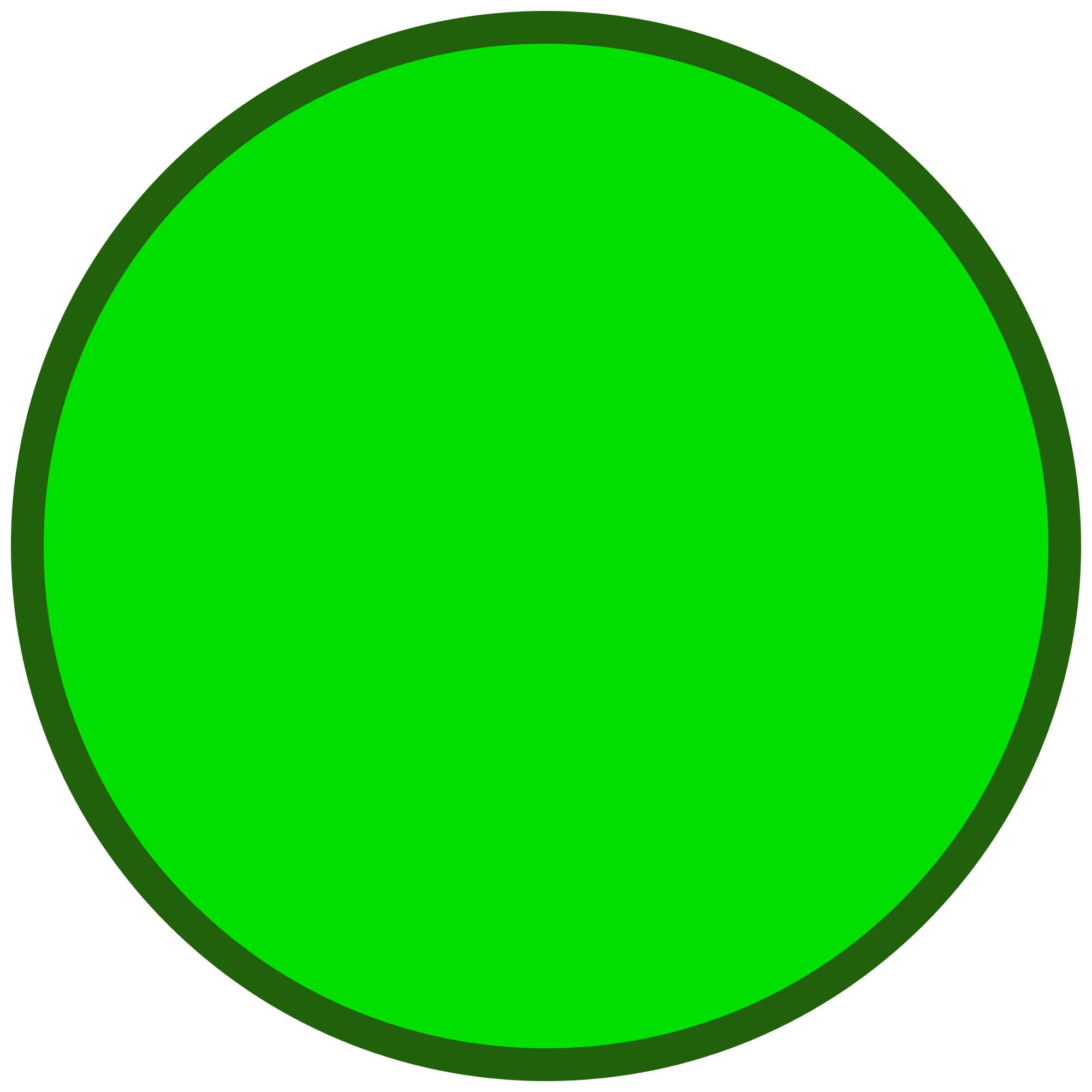 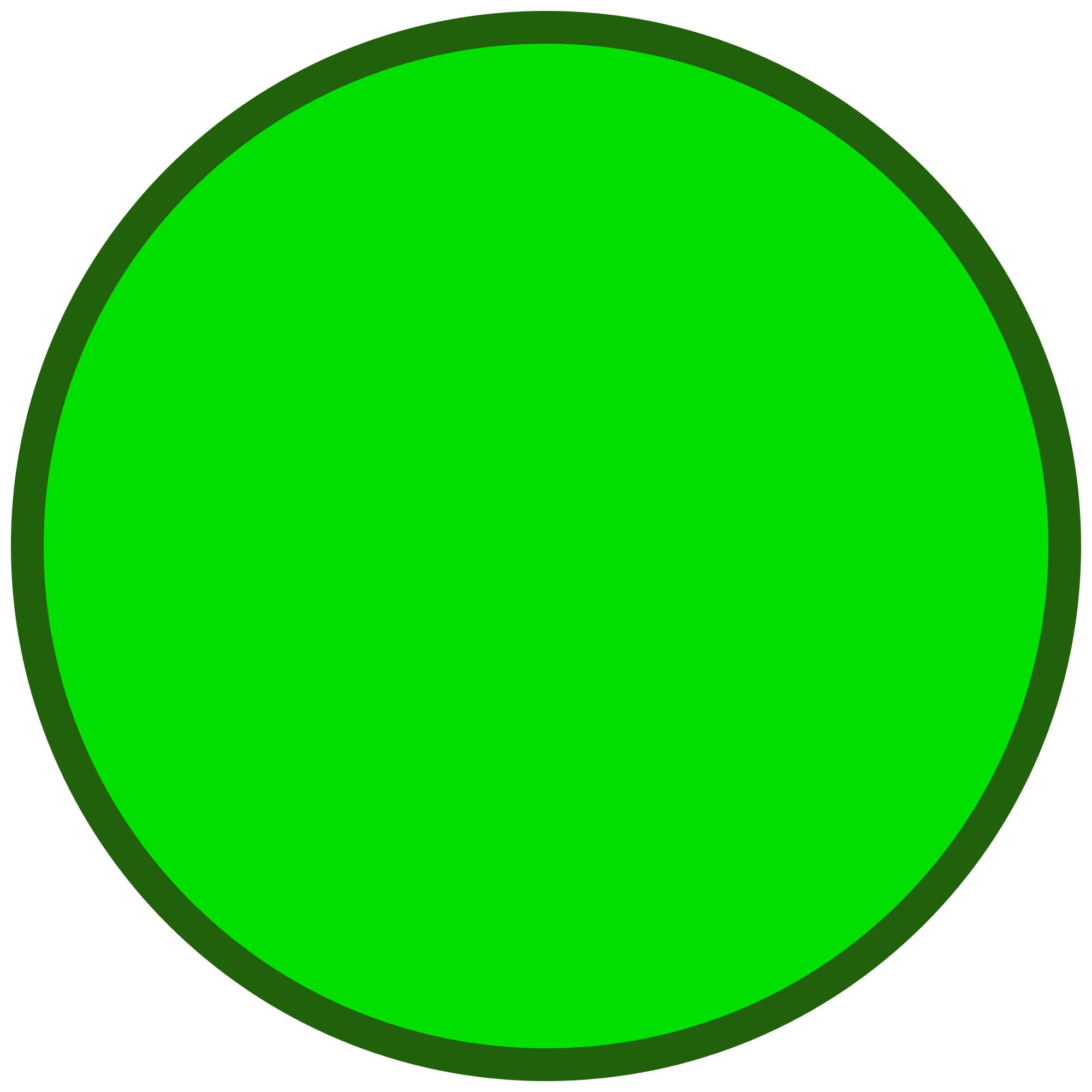 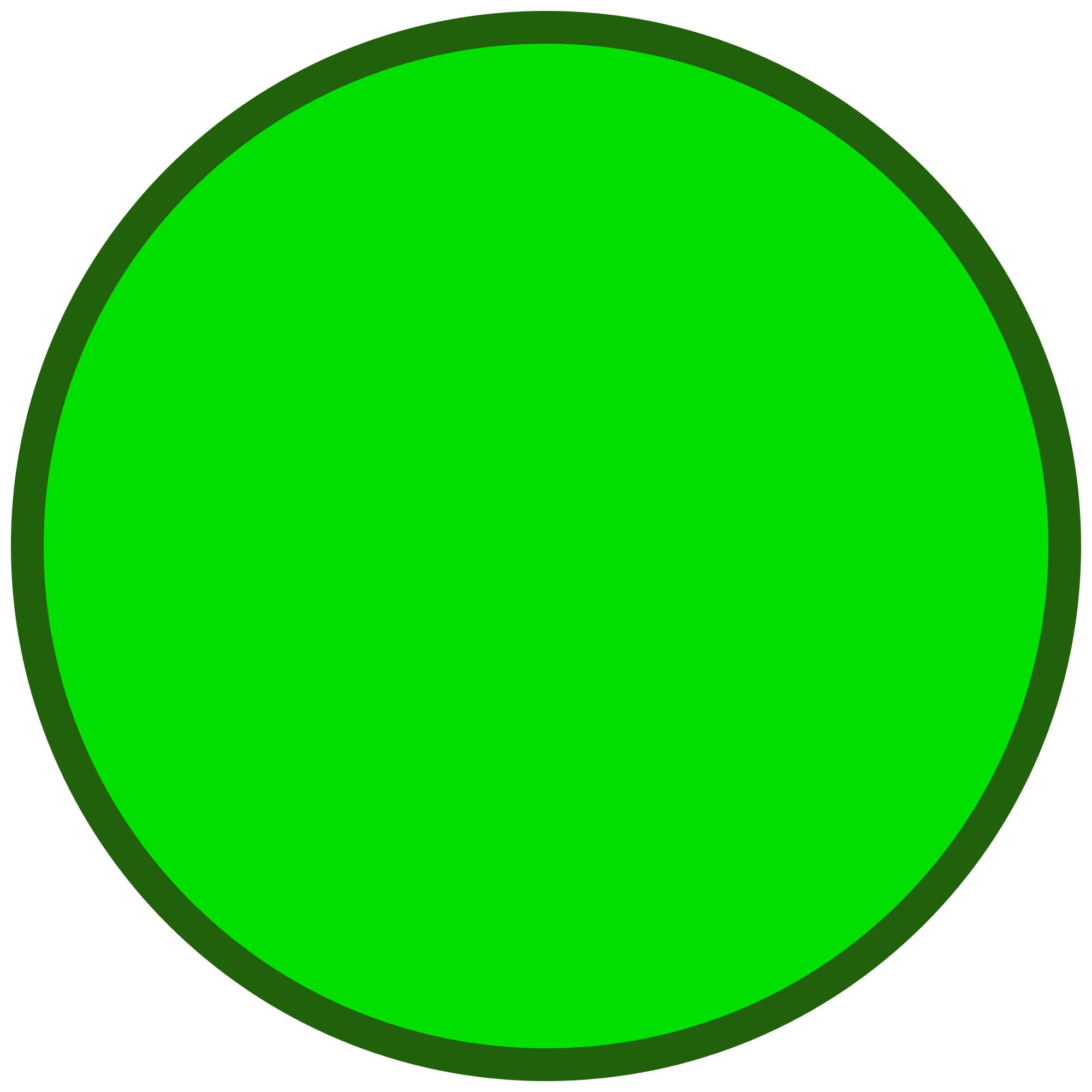 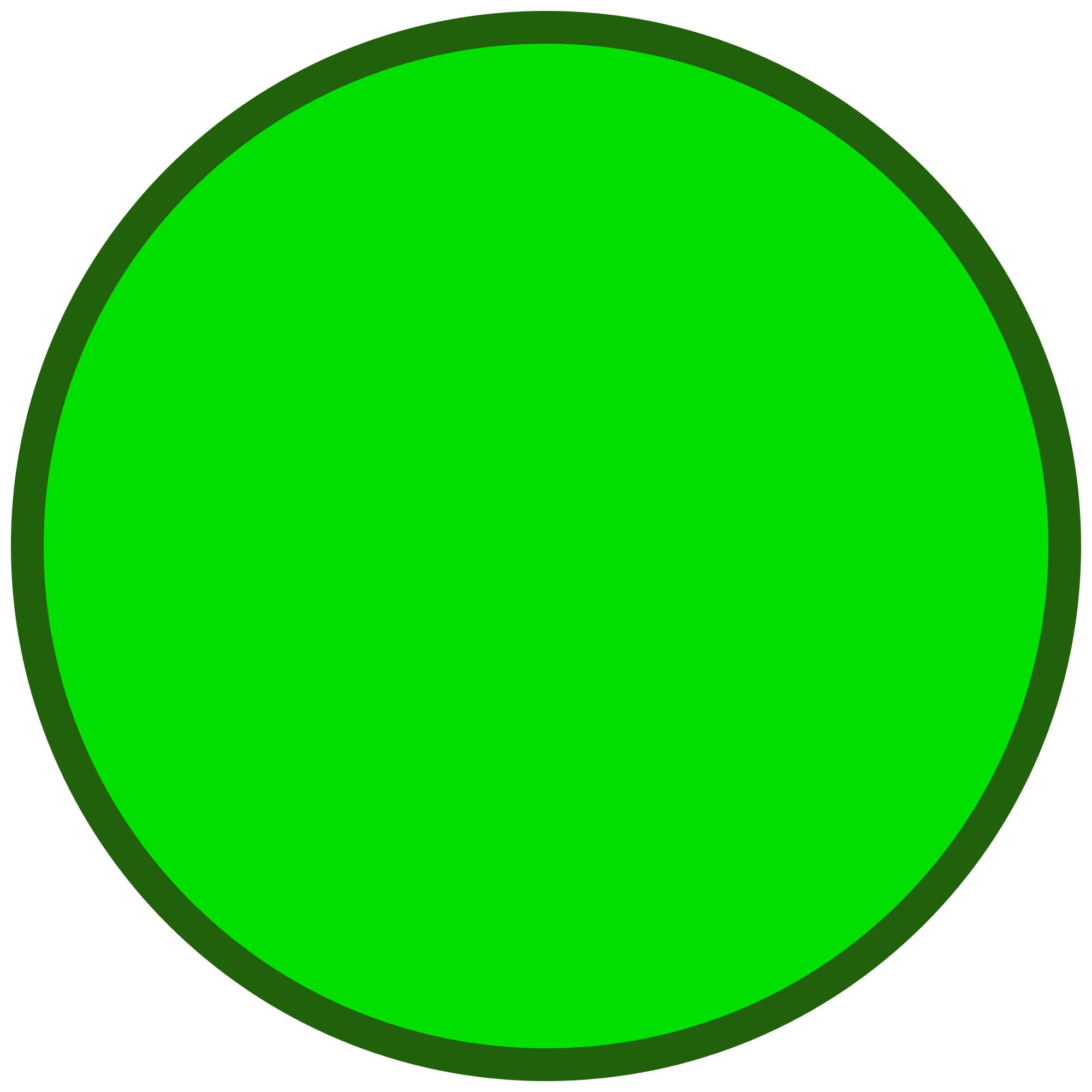 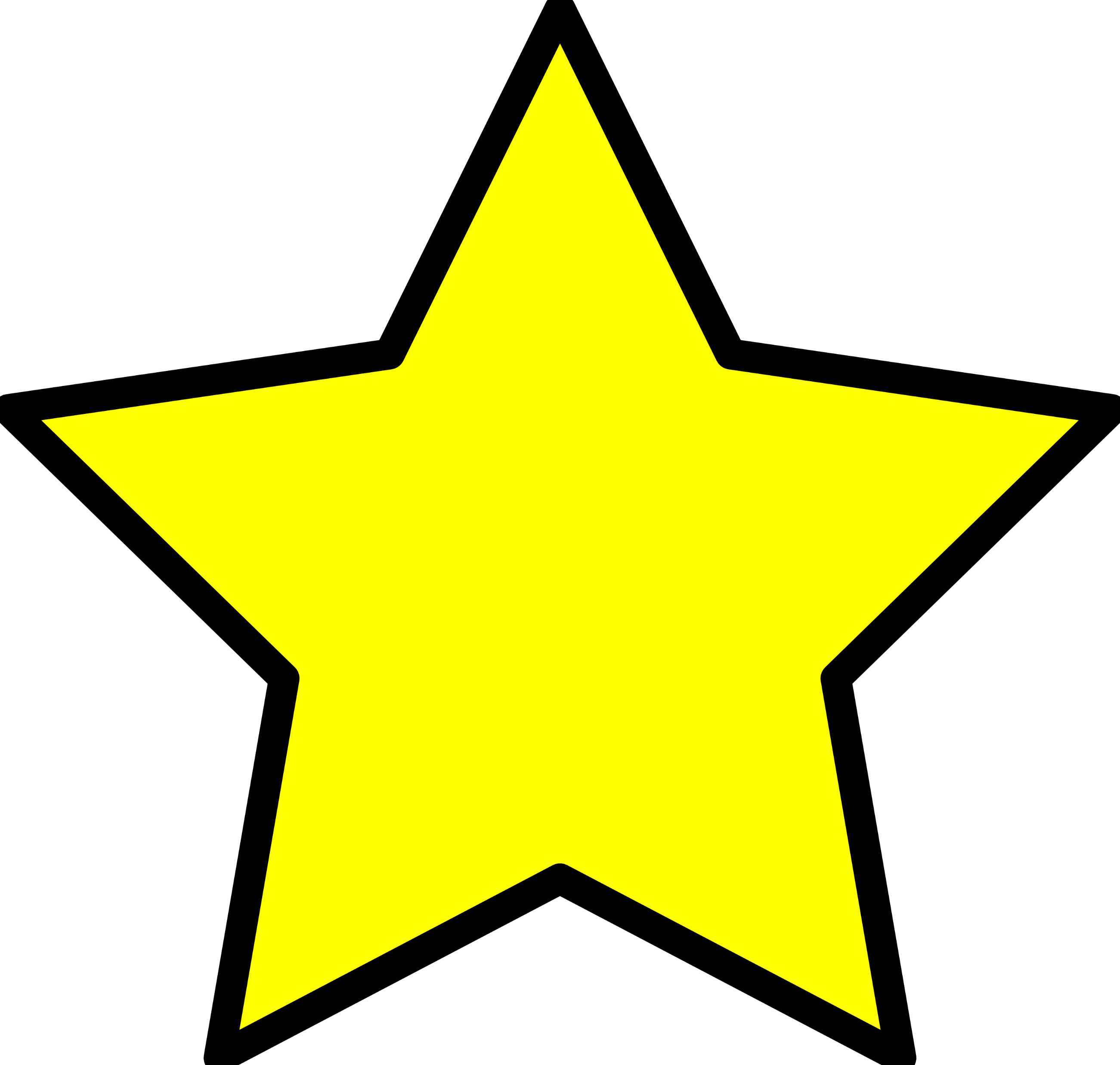 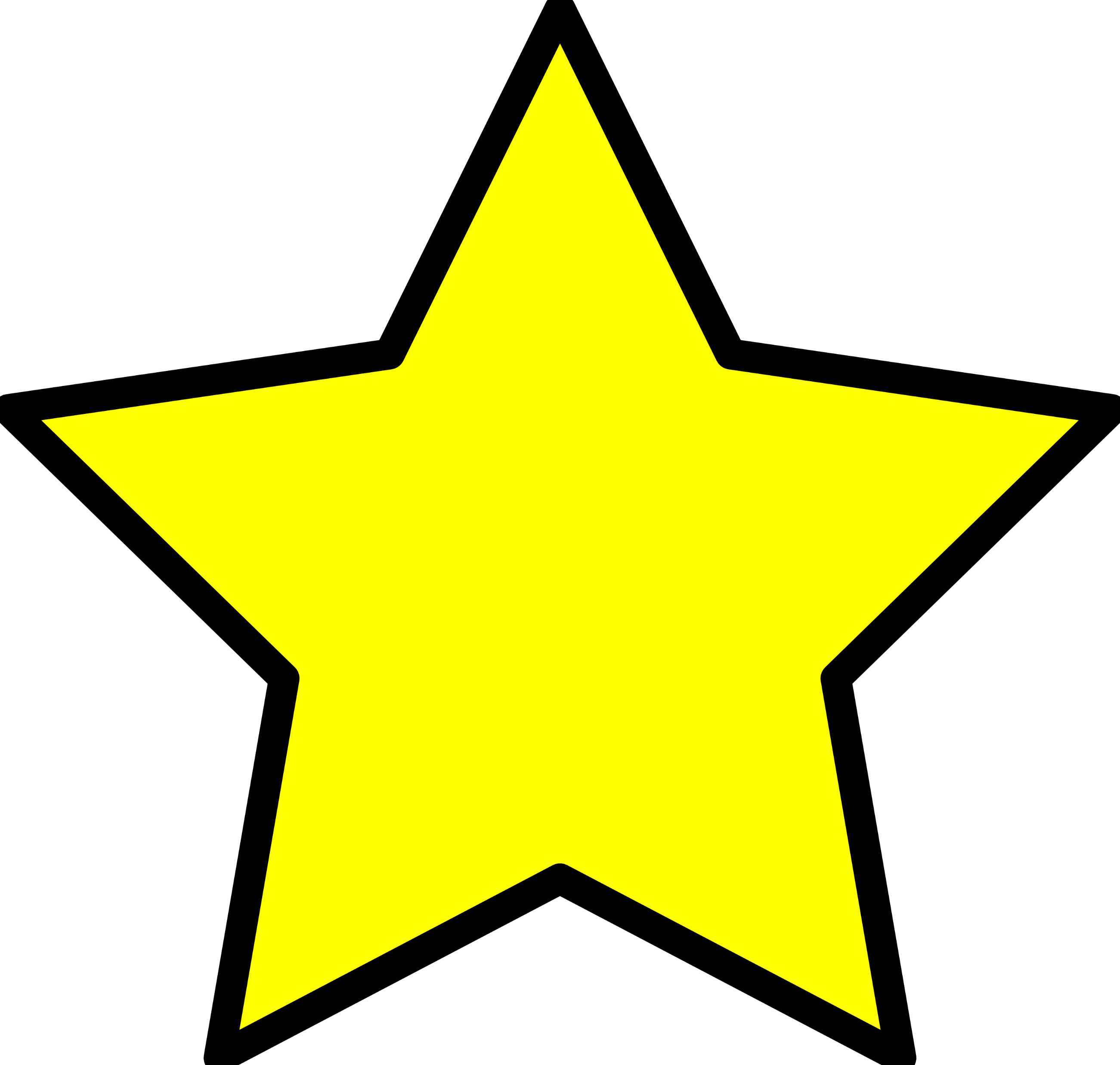 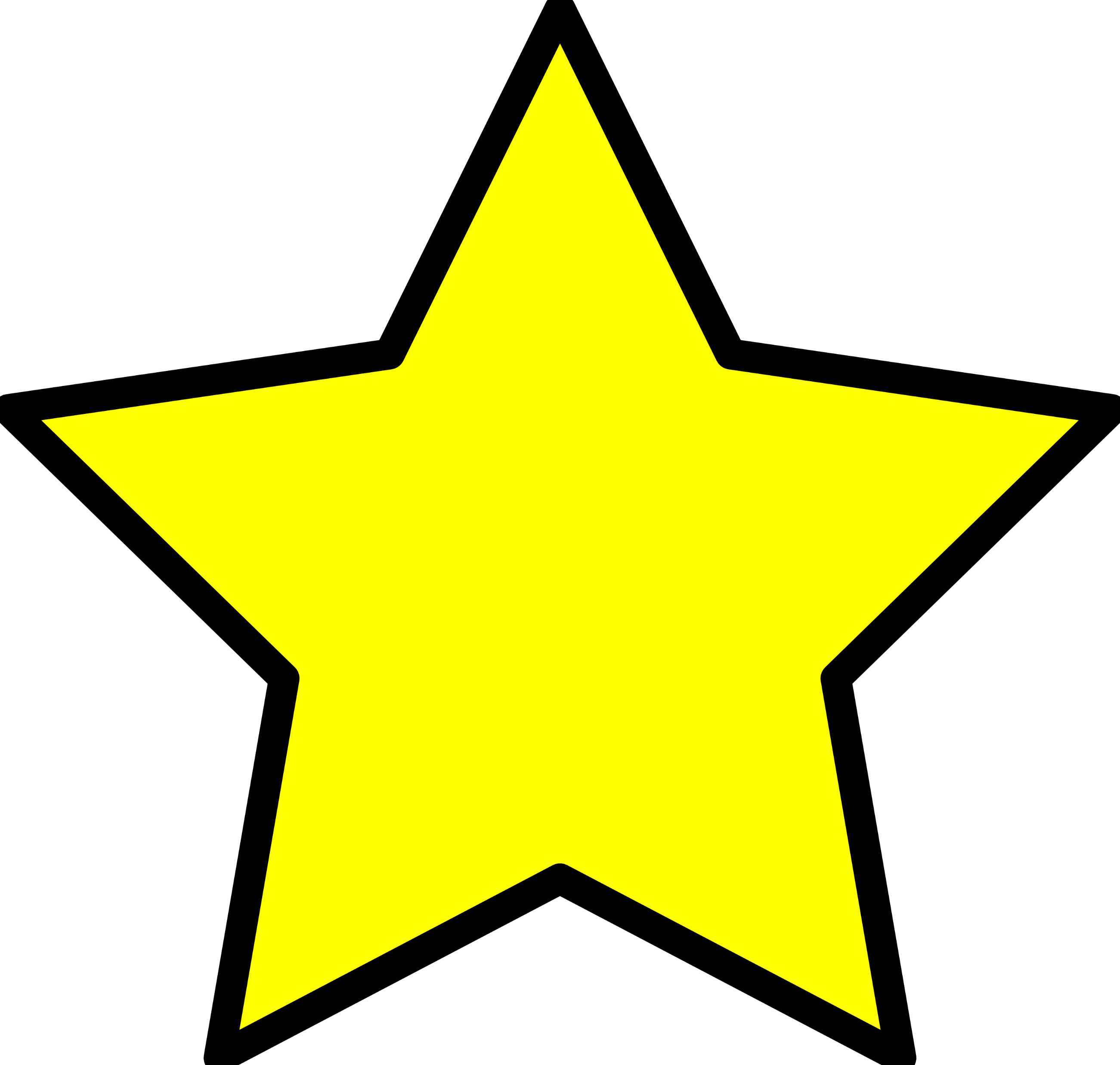 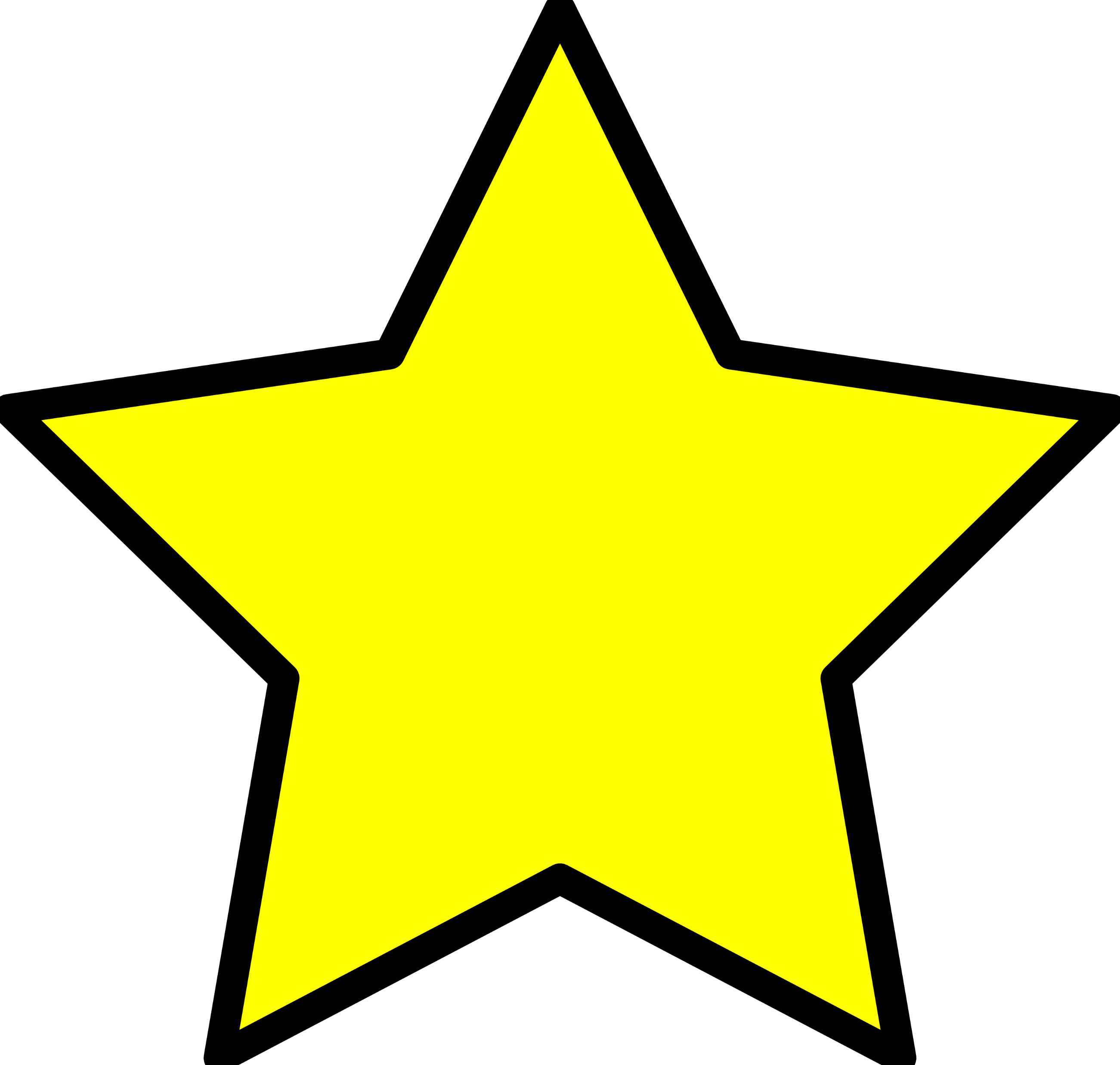 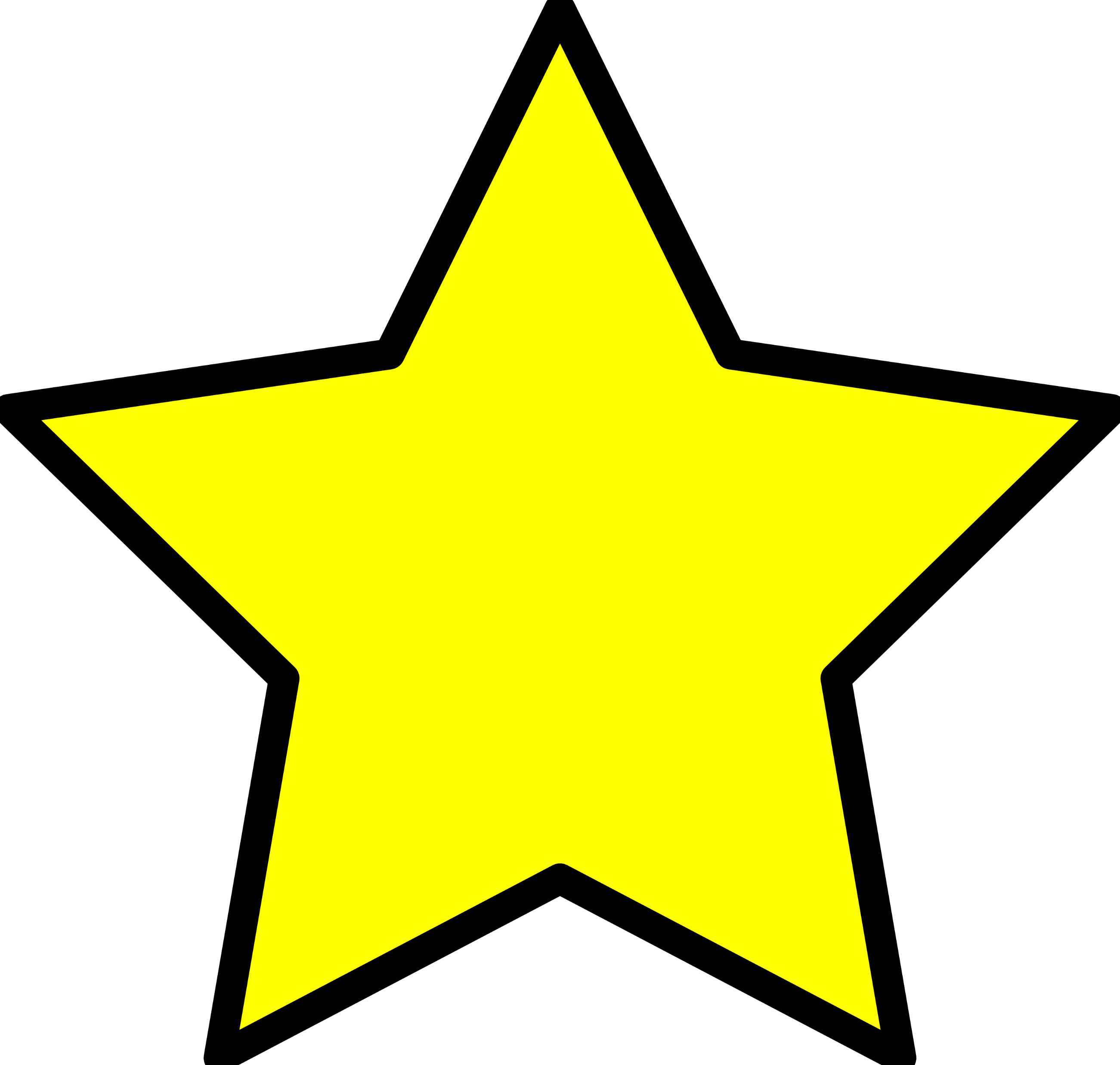 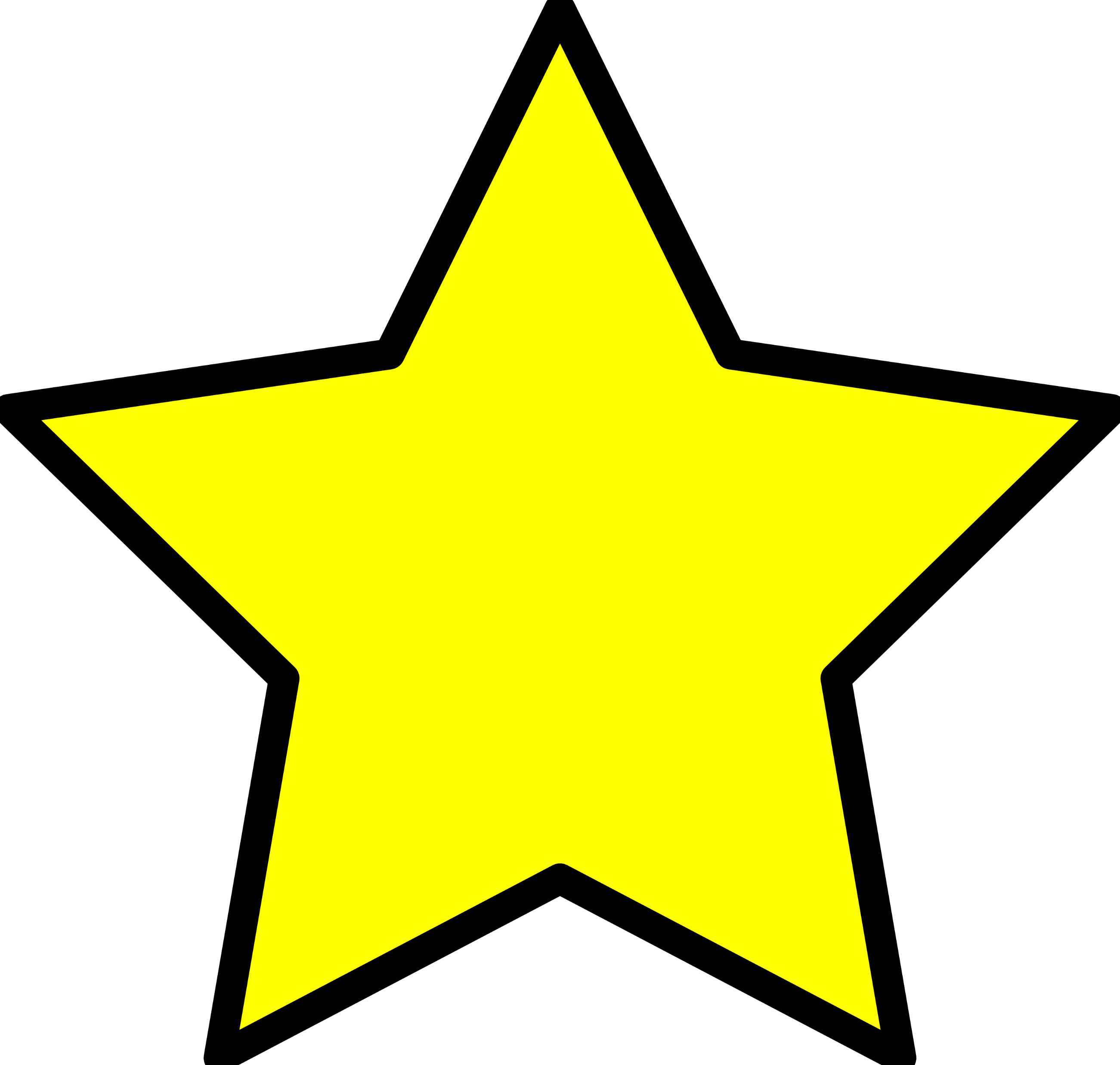 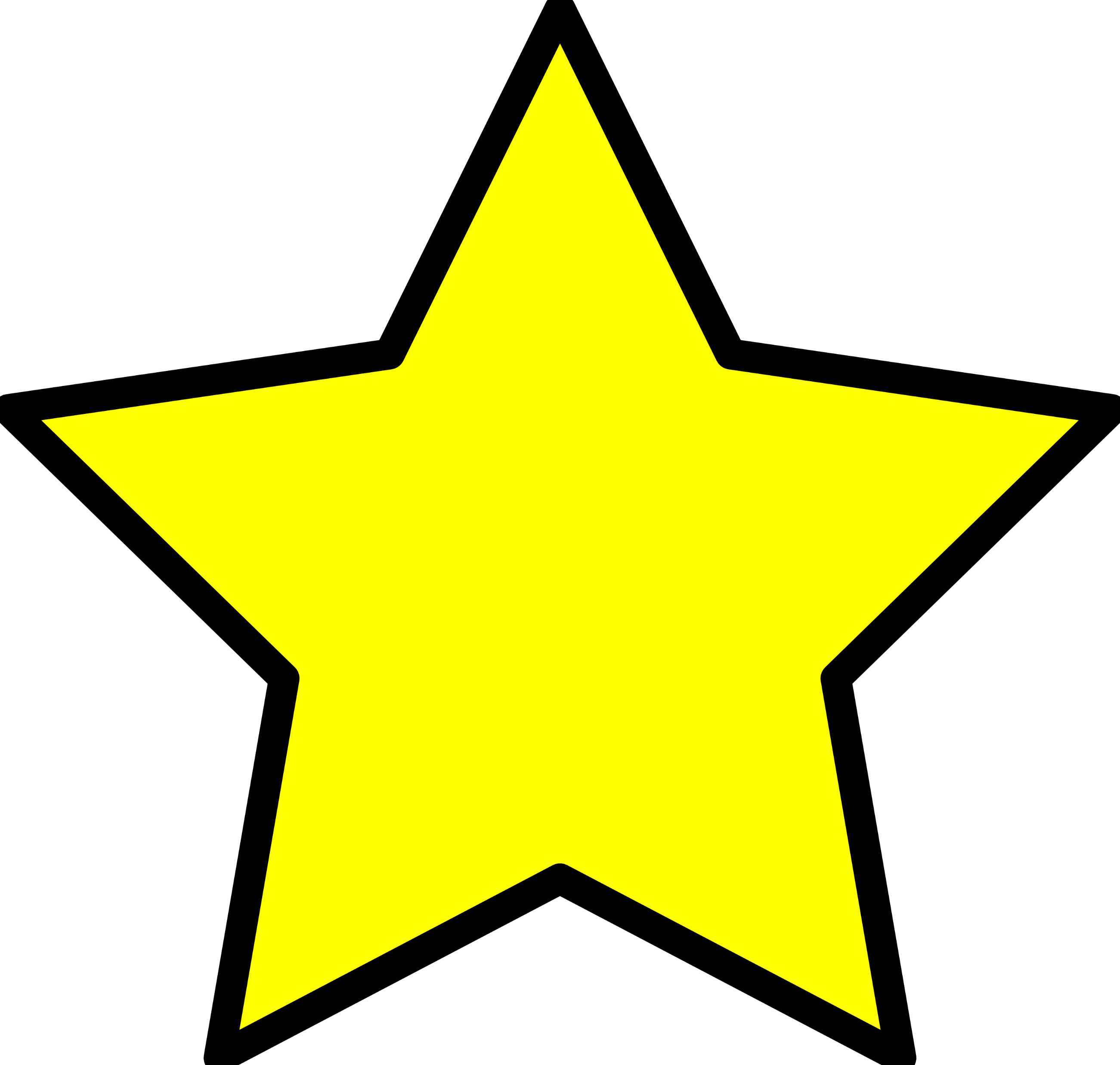 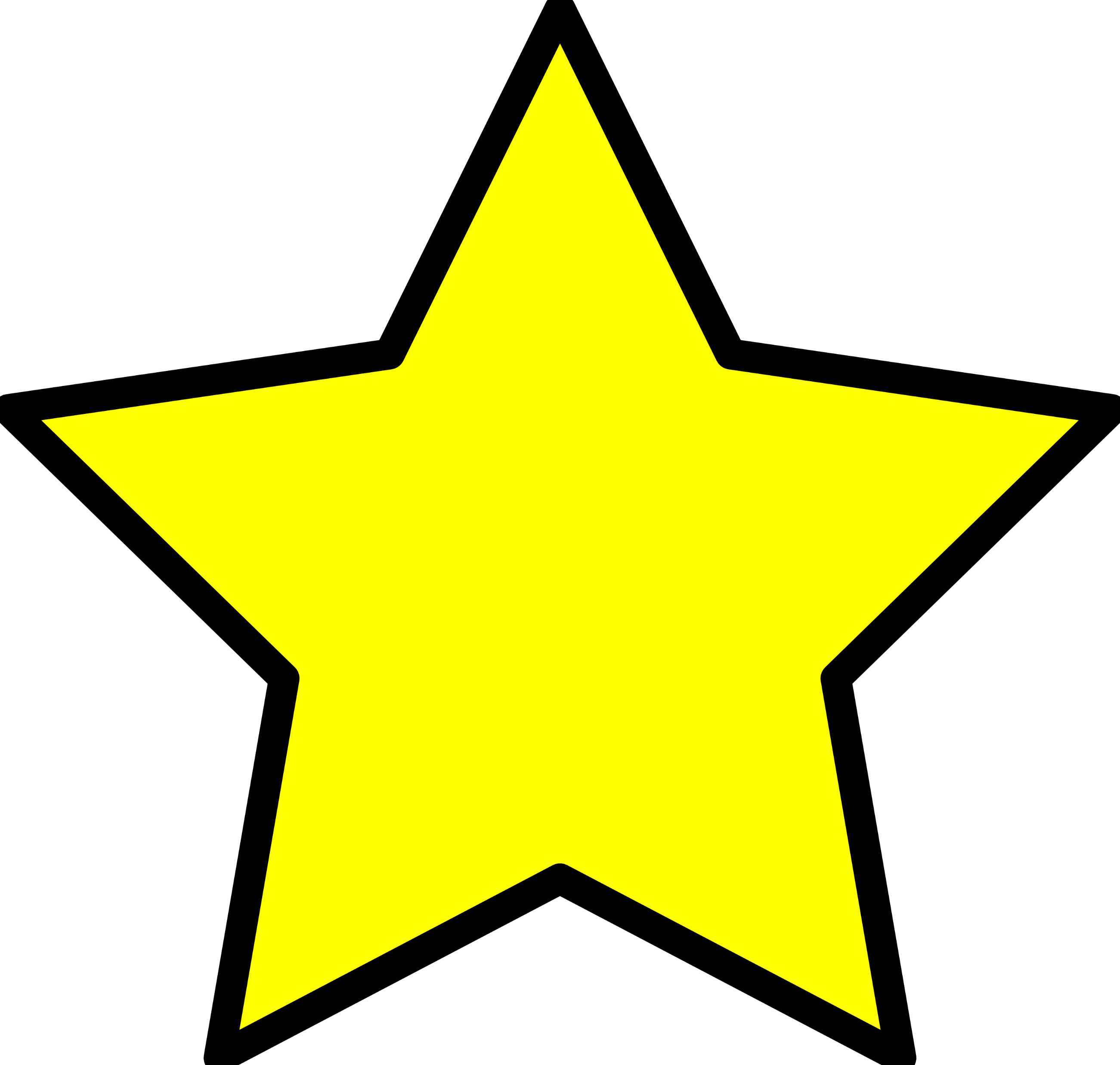 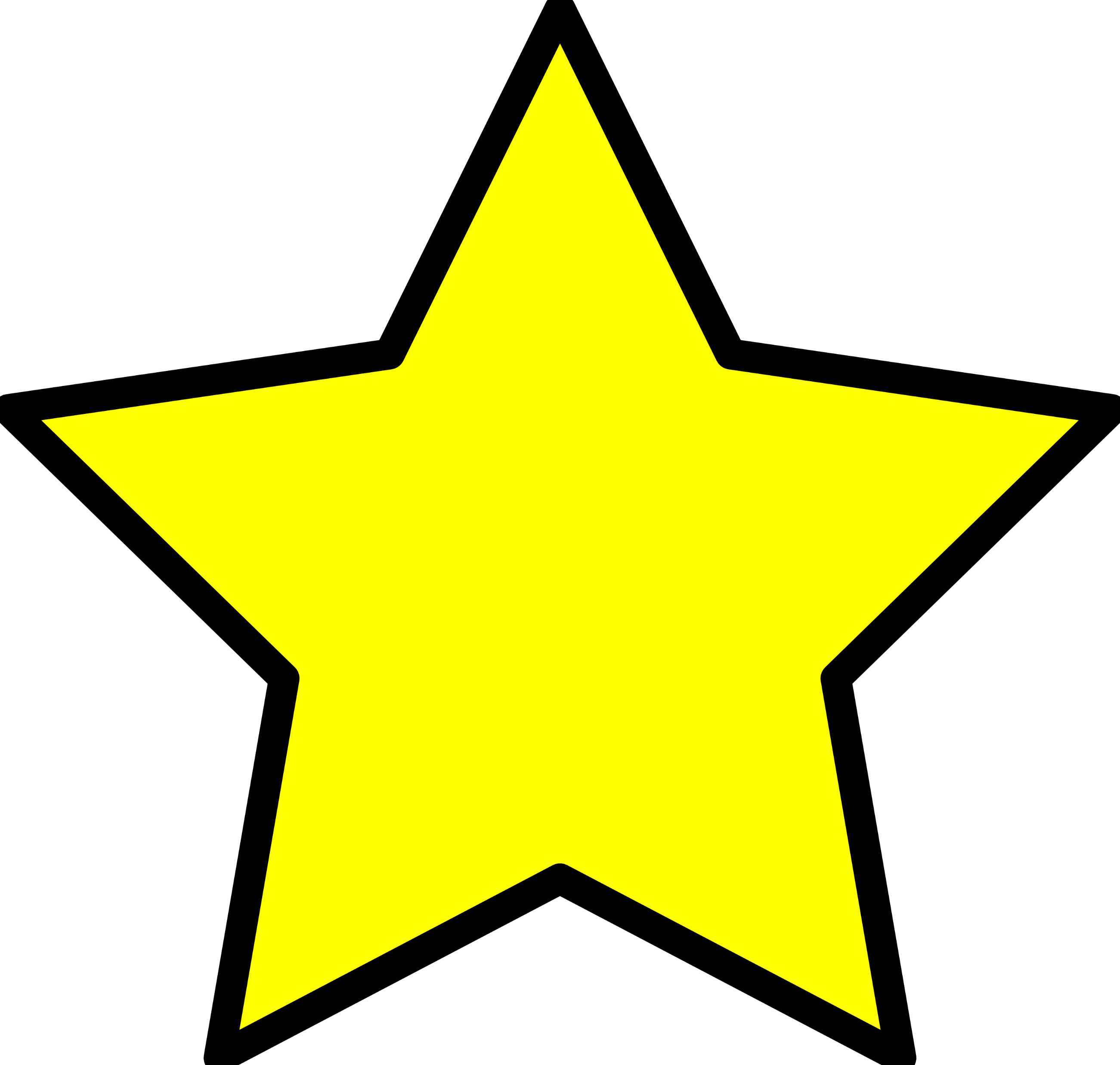 Subitising
Which were easy?  Which were more difficult?

Subitizing comes in two forms: perceptual subitising and conceptual subitizing. 

Perceptual subitising is the simplest, and even animals are able to do it.

It is the instant visual recognition of a pattern such as the dots on a die.

Conceptual subitising is the ability to recognise a whole quantity as the result of recognising smaller quantities.
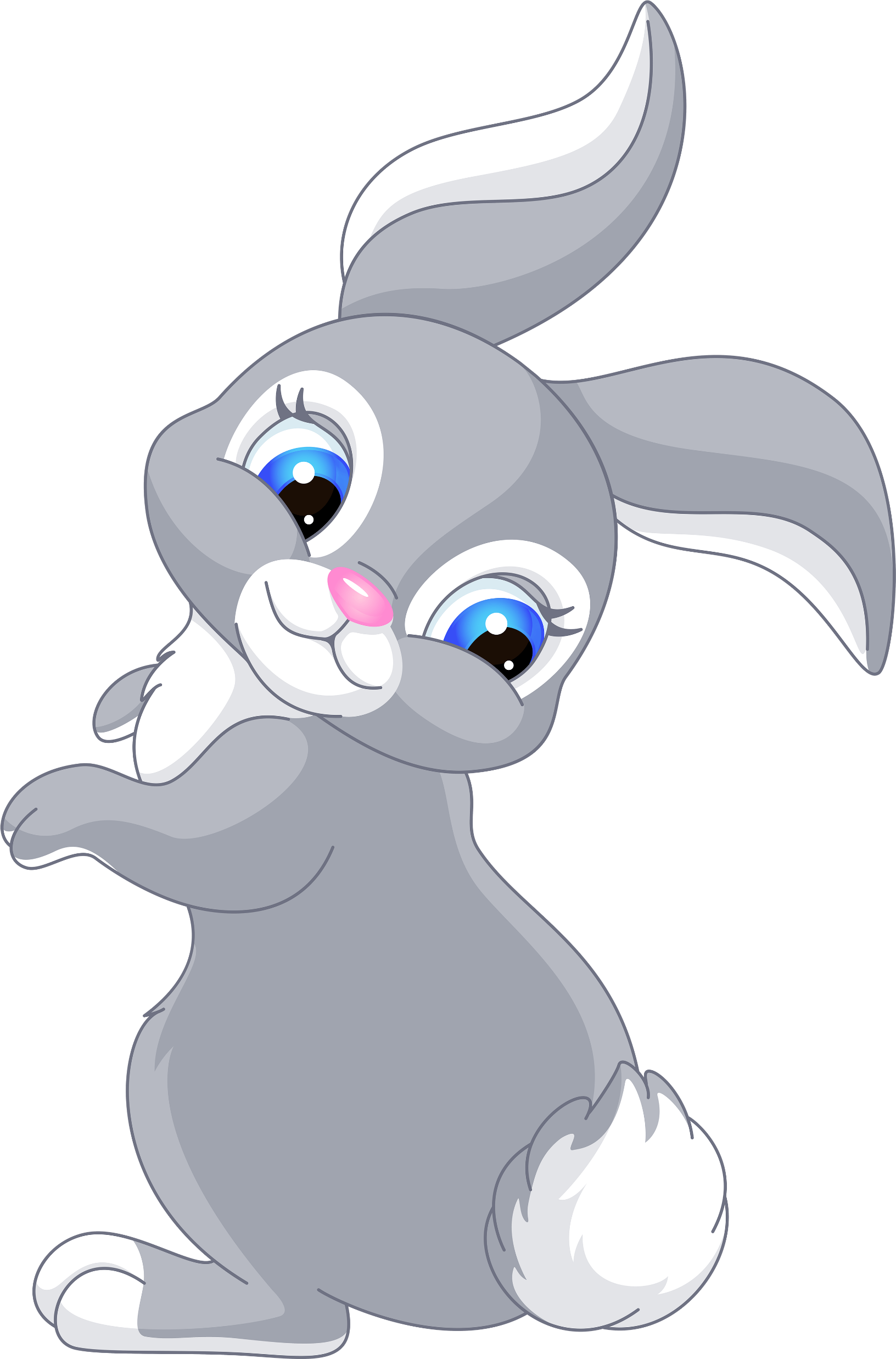 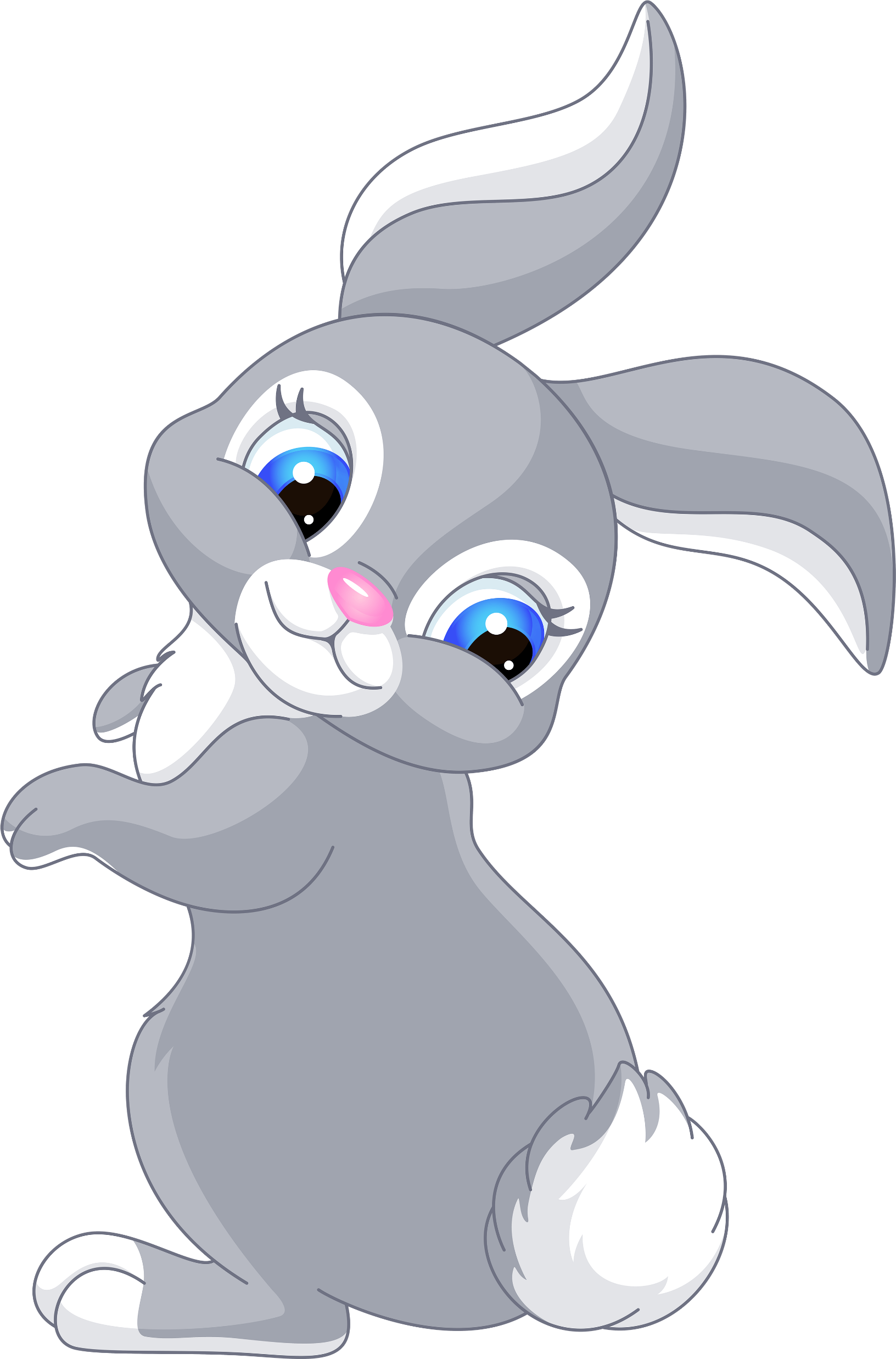 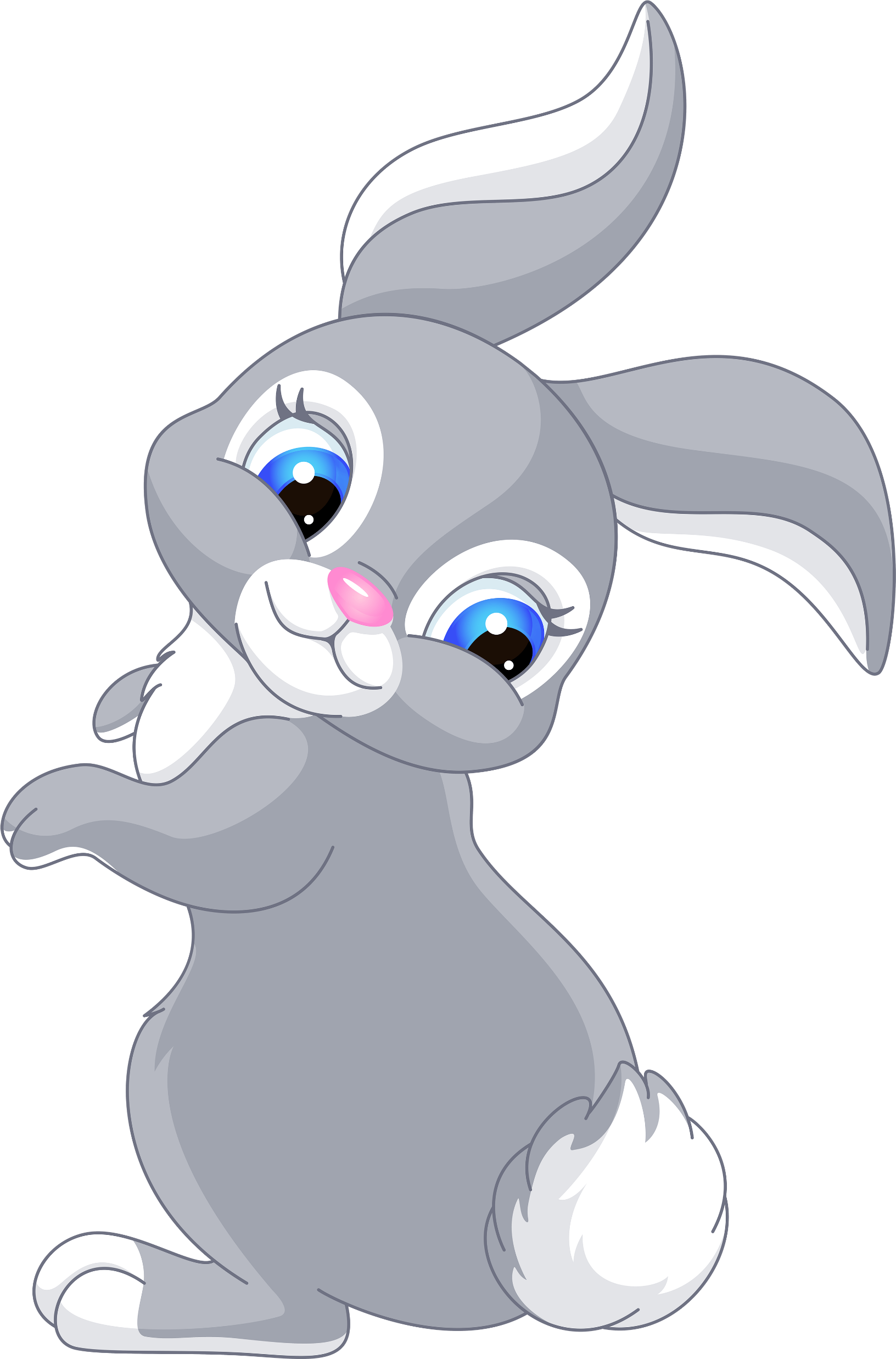 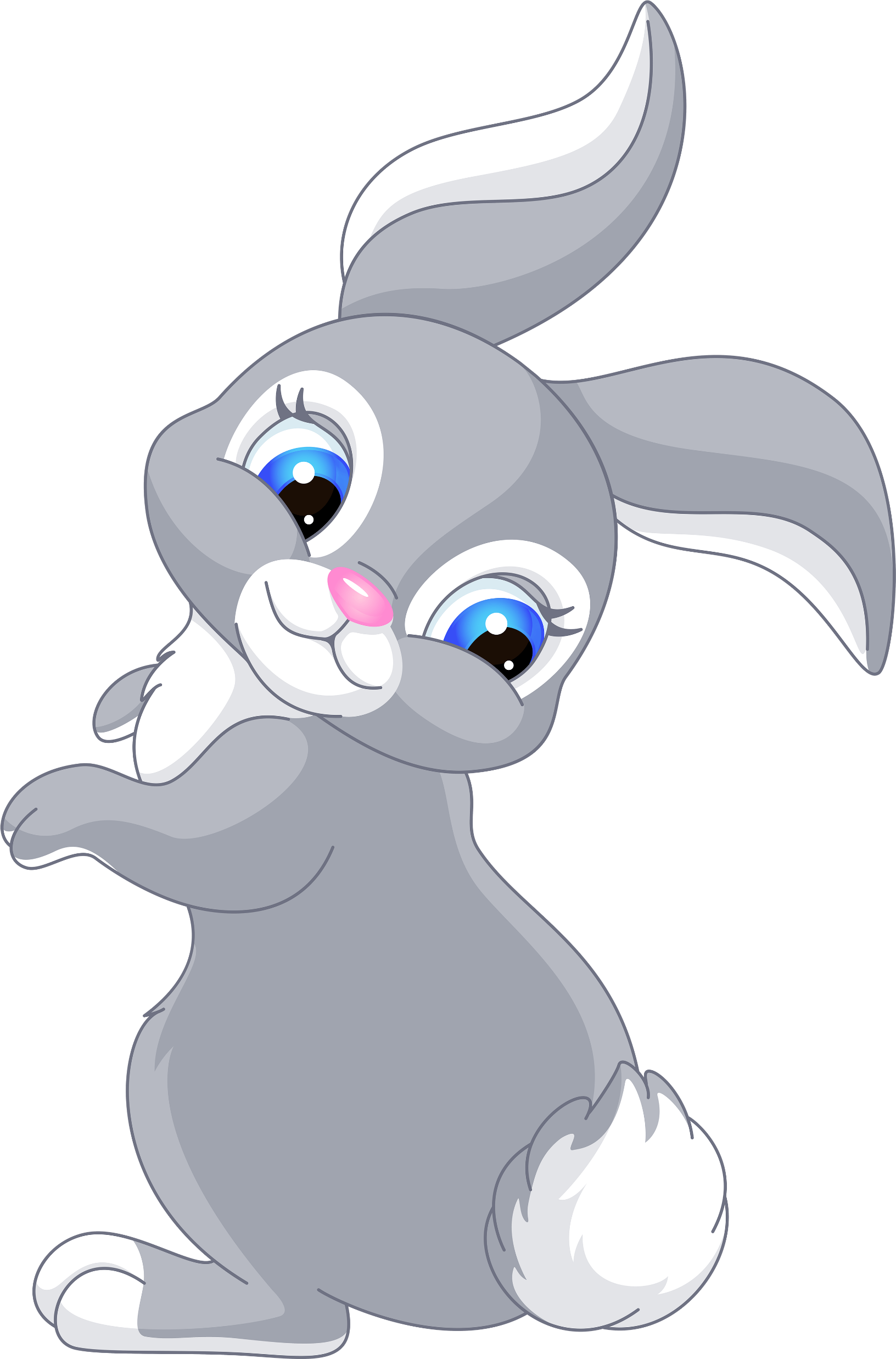 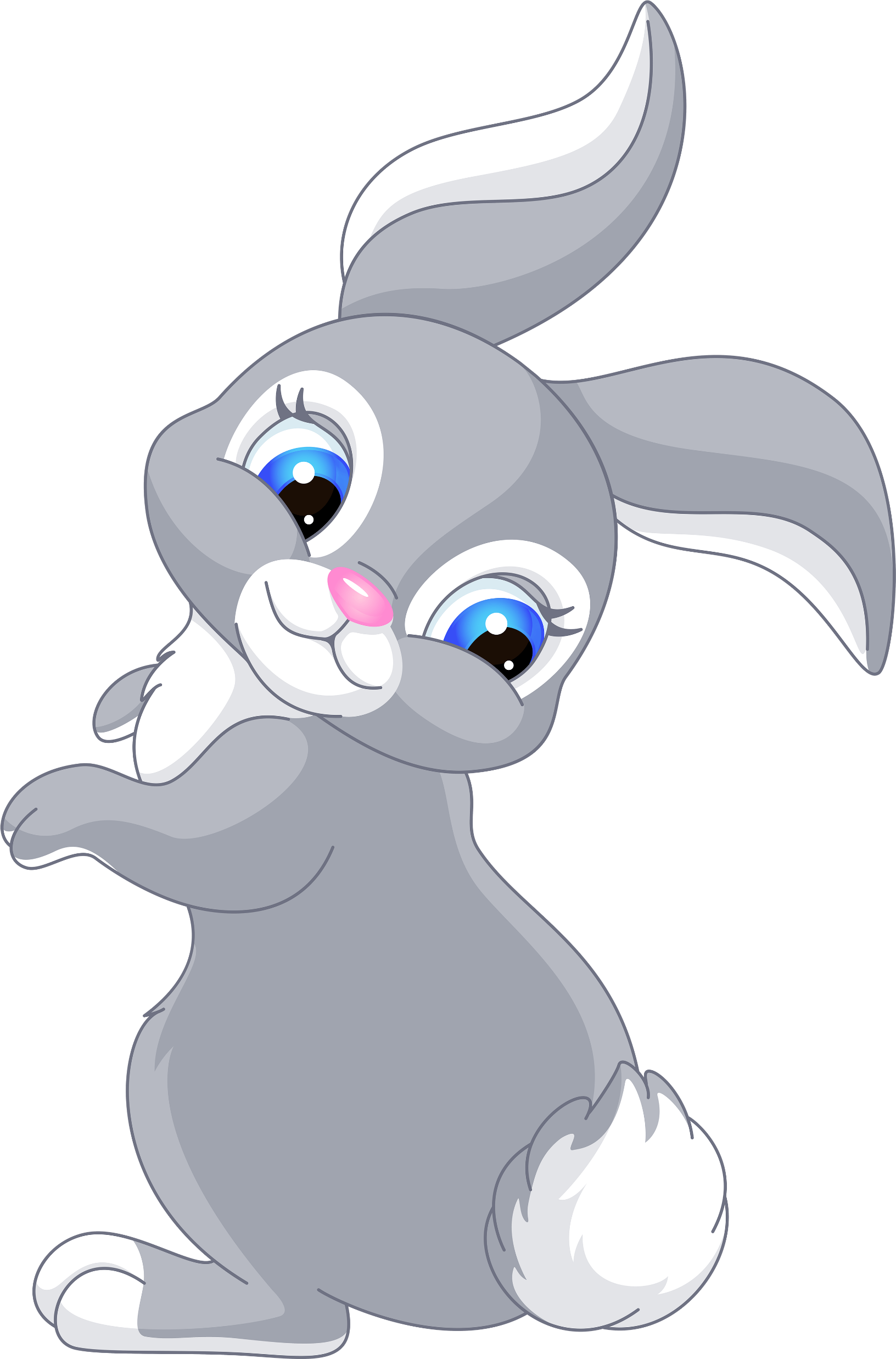 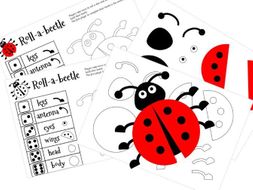 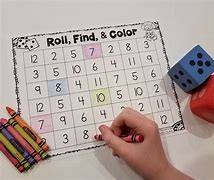 Learning through play

Make it fun
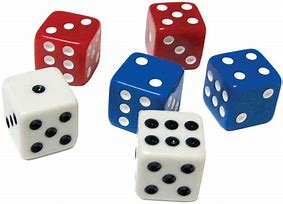 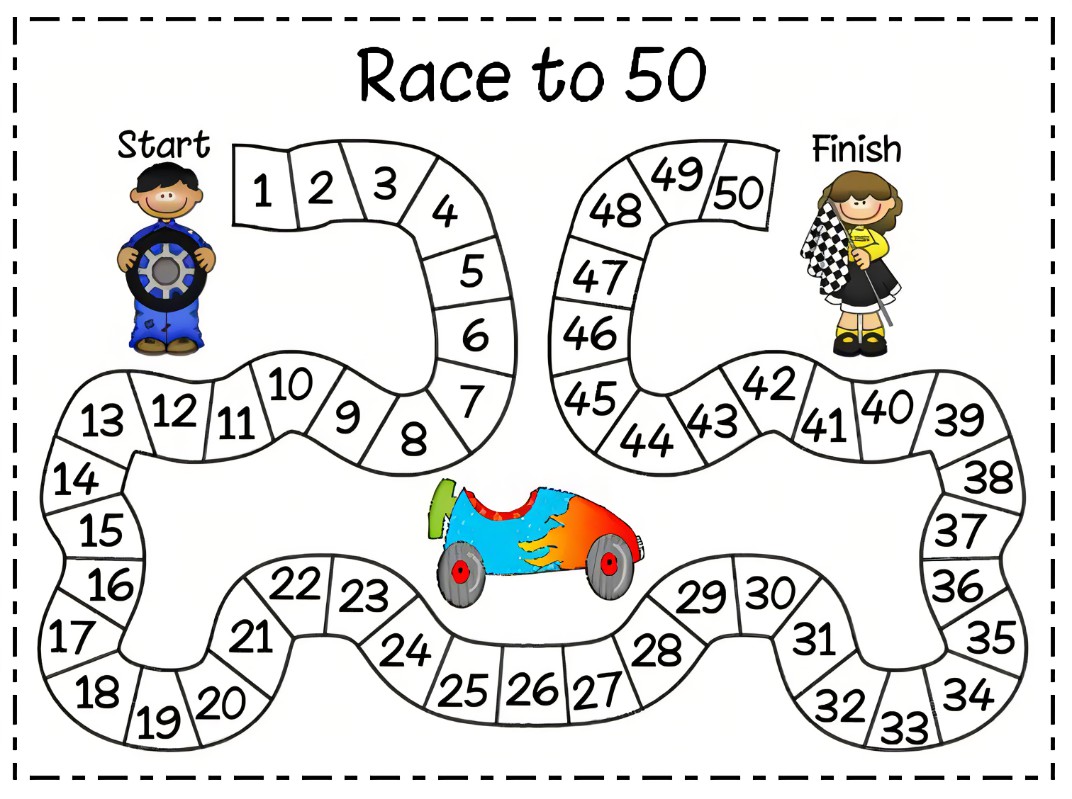 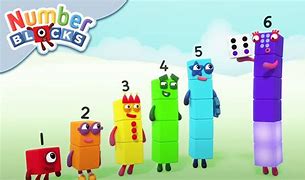 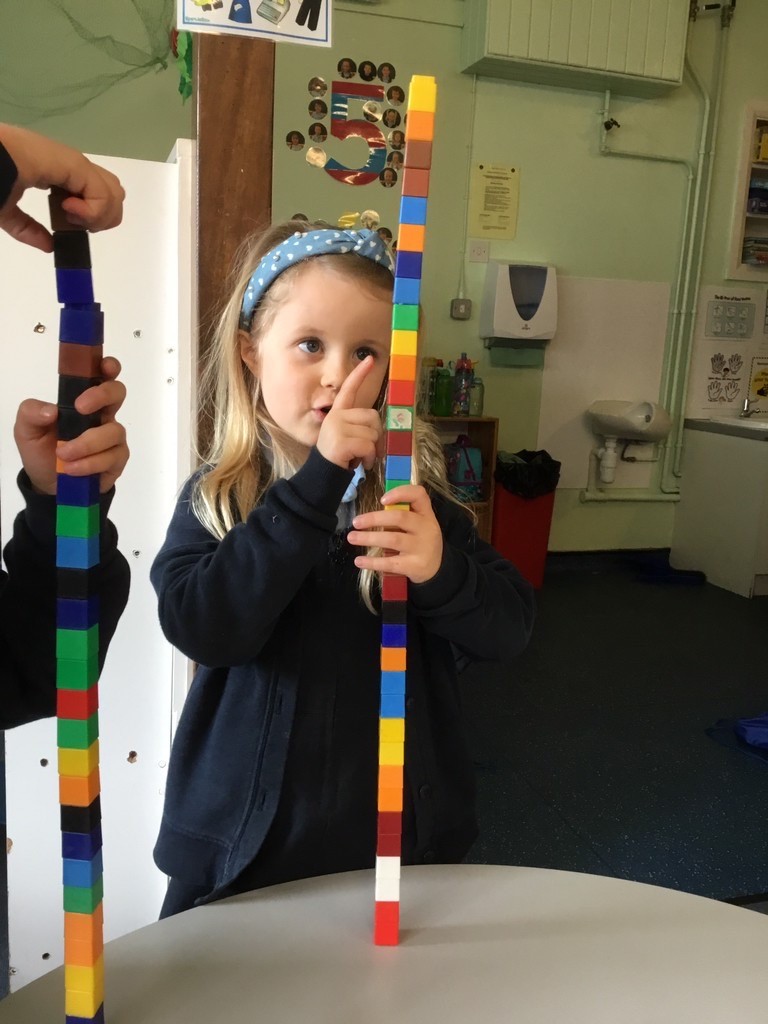 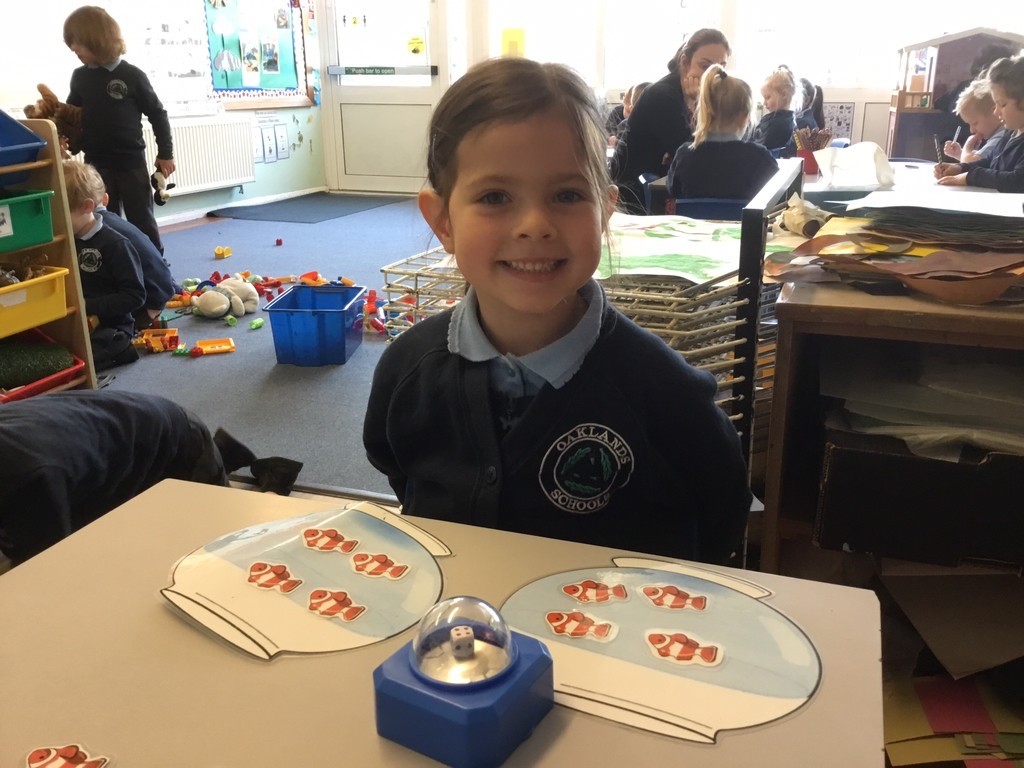 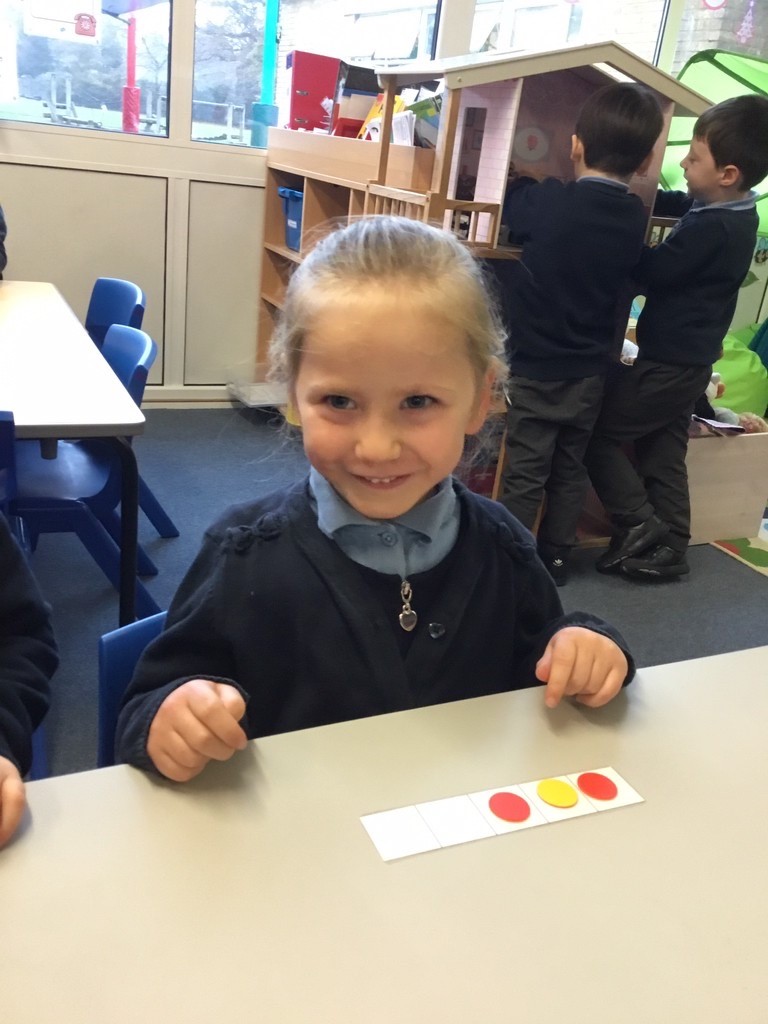 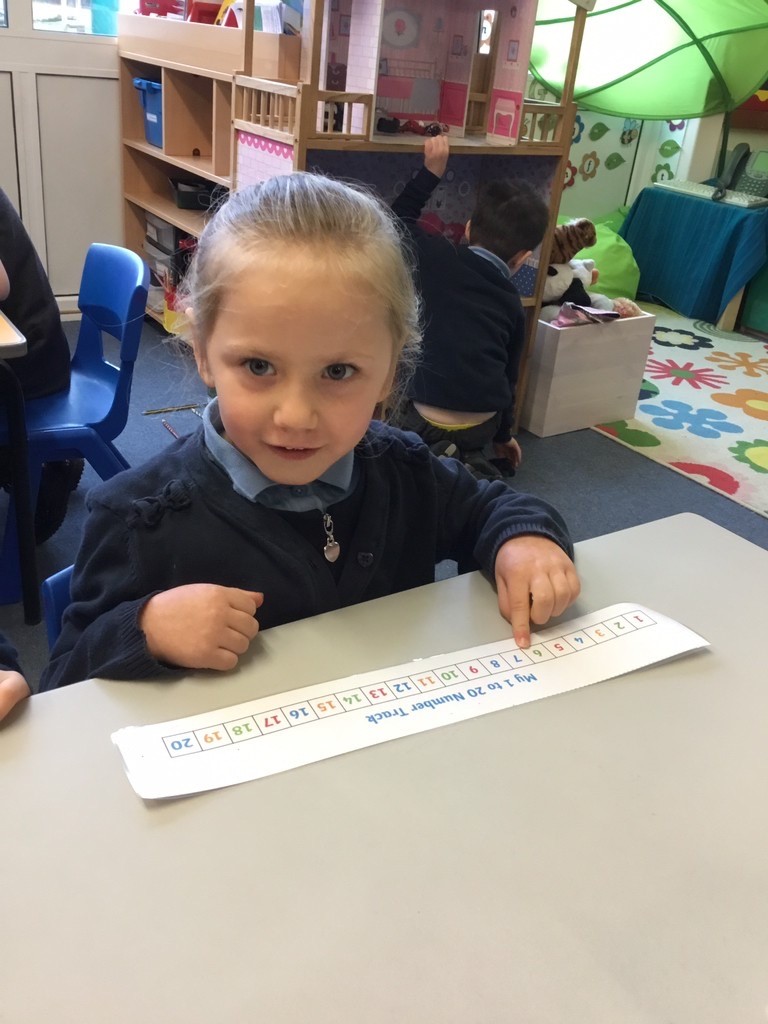 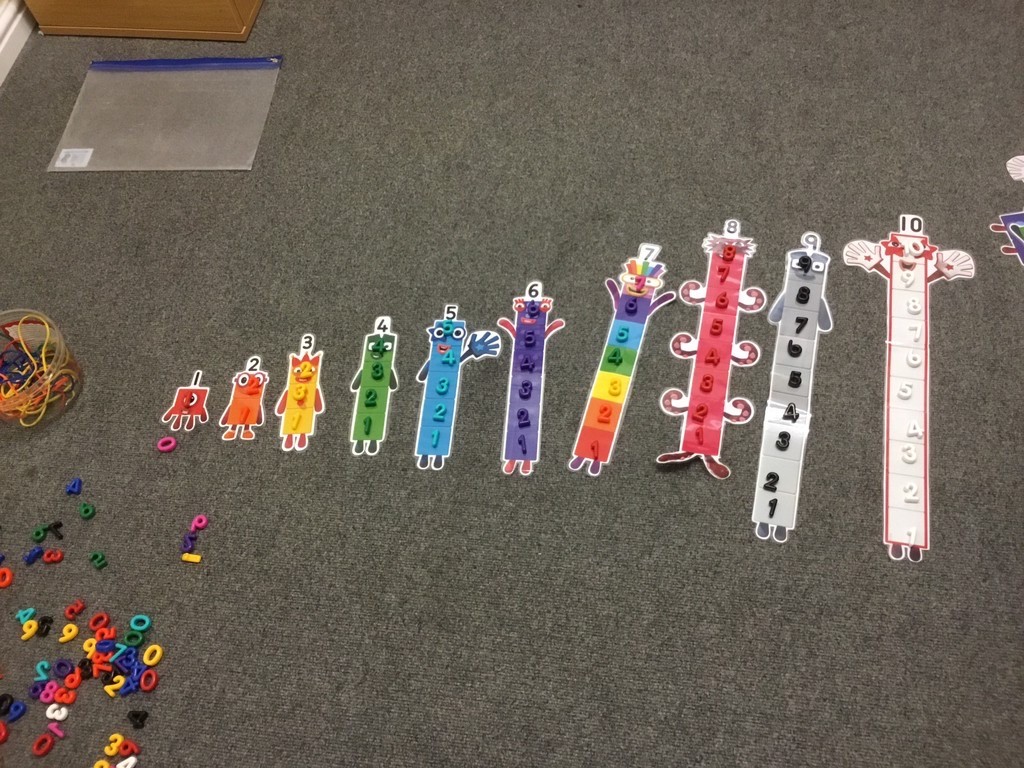 Year 1 key expectations
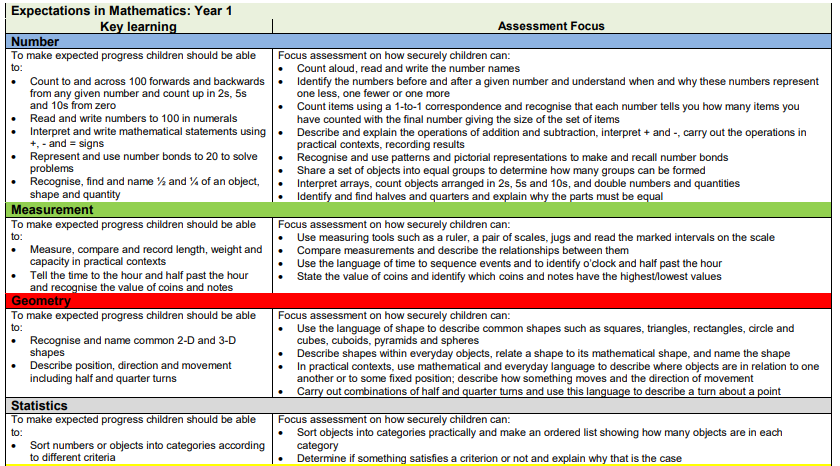 Example of Year One Fluency relating to addition
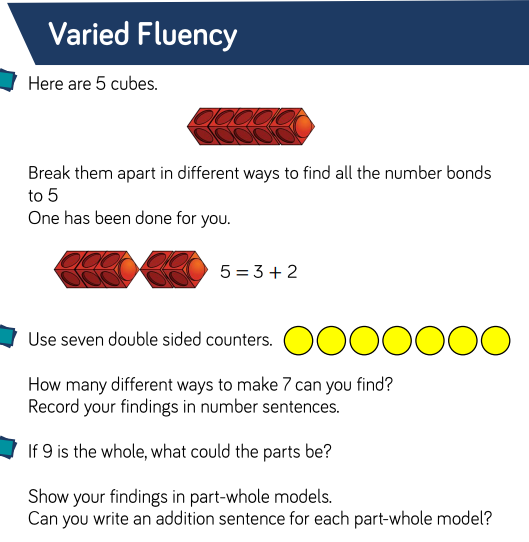 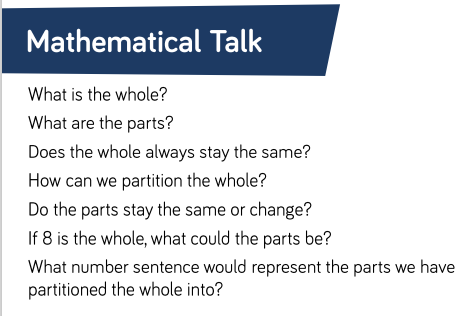 Examples of reasoning and problem solving for Year One, related to addition.
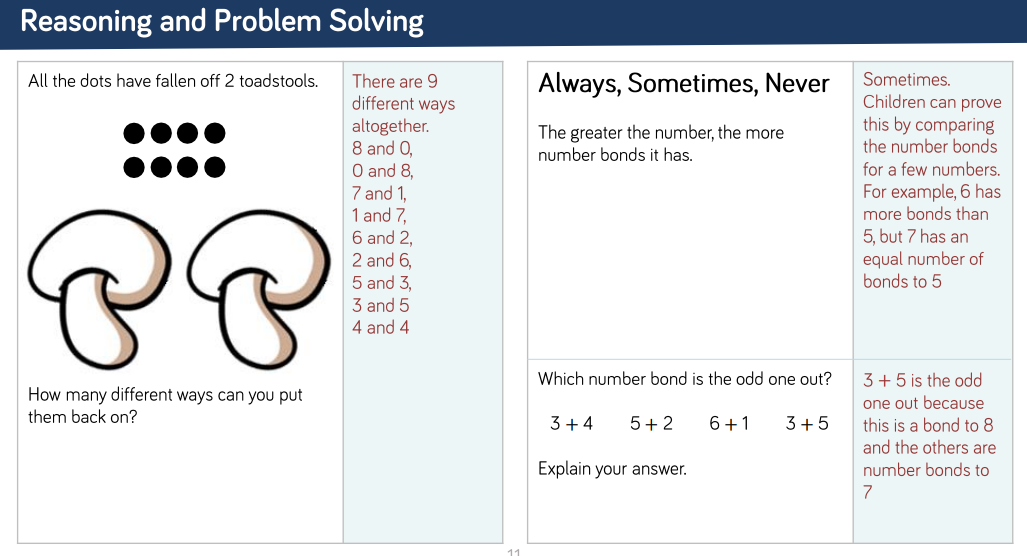 Year 2 key expectations
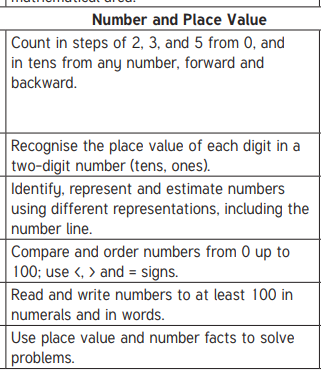 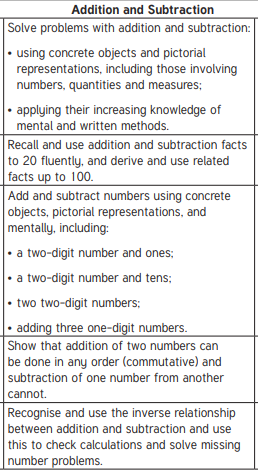 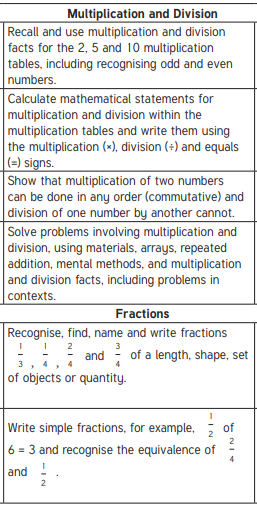 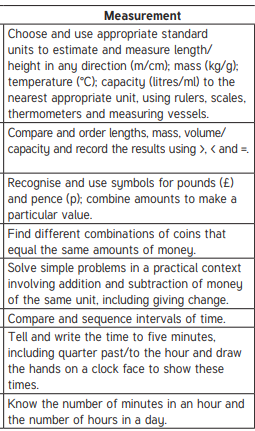 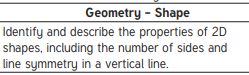 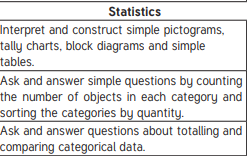 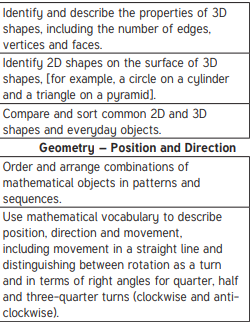 Example of Year Two Fluency relating to addition
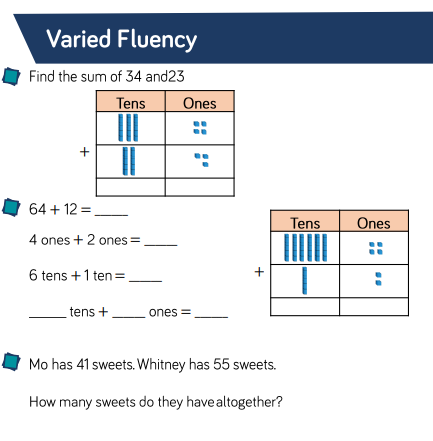 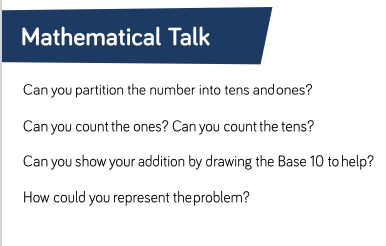 Examples of reasoning and problem solving for Year Two, related to addition.
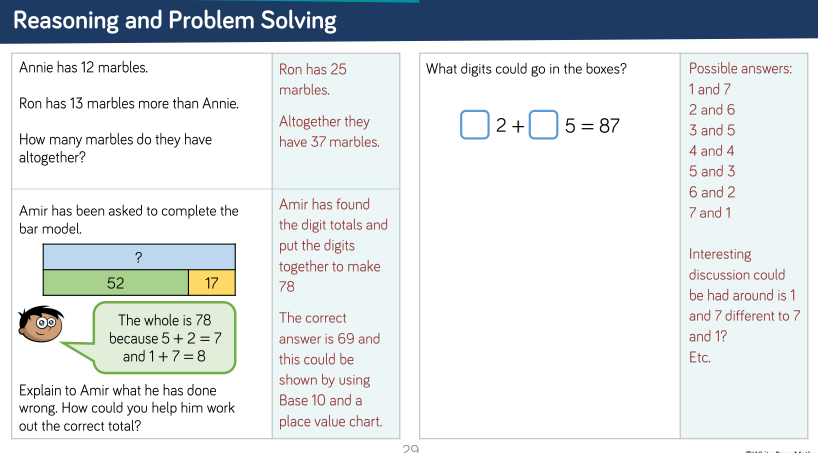 What can you do at home?
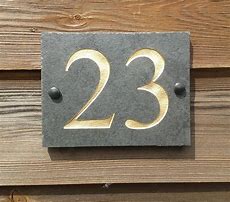 Maths is Everywhere!
Be positive about Maths
Count EVERYTHING - cars going past a window, steps up the stairs 
Ask children to say how many without counting (more than/less than 5) – dominoes, dice, ladybirds 
Spot numbers/digits in the environment – on phones, buses, oven, clocks, vehicle number plates, doors, bills
Deliberately make mistakes. Children need to understand mistakes are normal and everyone makes them.
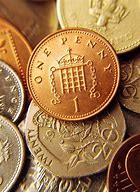 Tips for counting: When counting, children need to understand… 
That we need to say one number for each object counted (one-to-one correspondence). 
That the final number we say is how many objects there are altogether. Some children continue to count after they have reached the final object as they don’t connect the numbers they are saying to the objects in front of them. 
That we can count objects in any order and the total stays the same. (but random counting is not efficient)
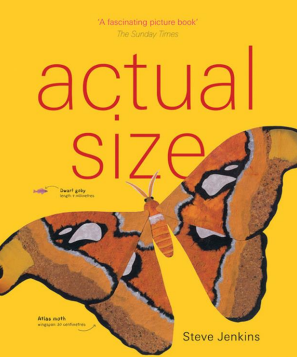 Read books with maths concepts - The Very Hungry Caterpillar, One is a snail, ten is a crab, Ten Little Pirates, Baby ,Goes To Market, What’s the time, Mr Wolf?
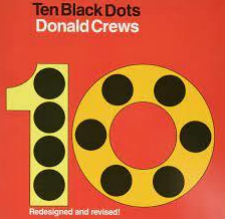 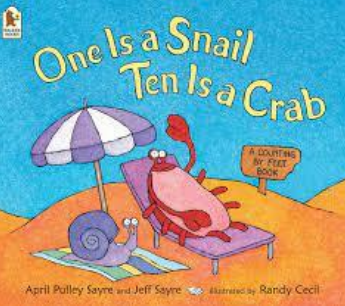 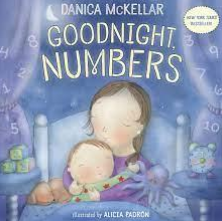 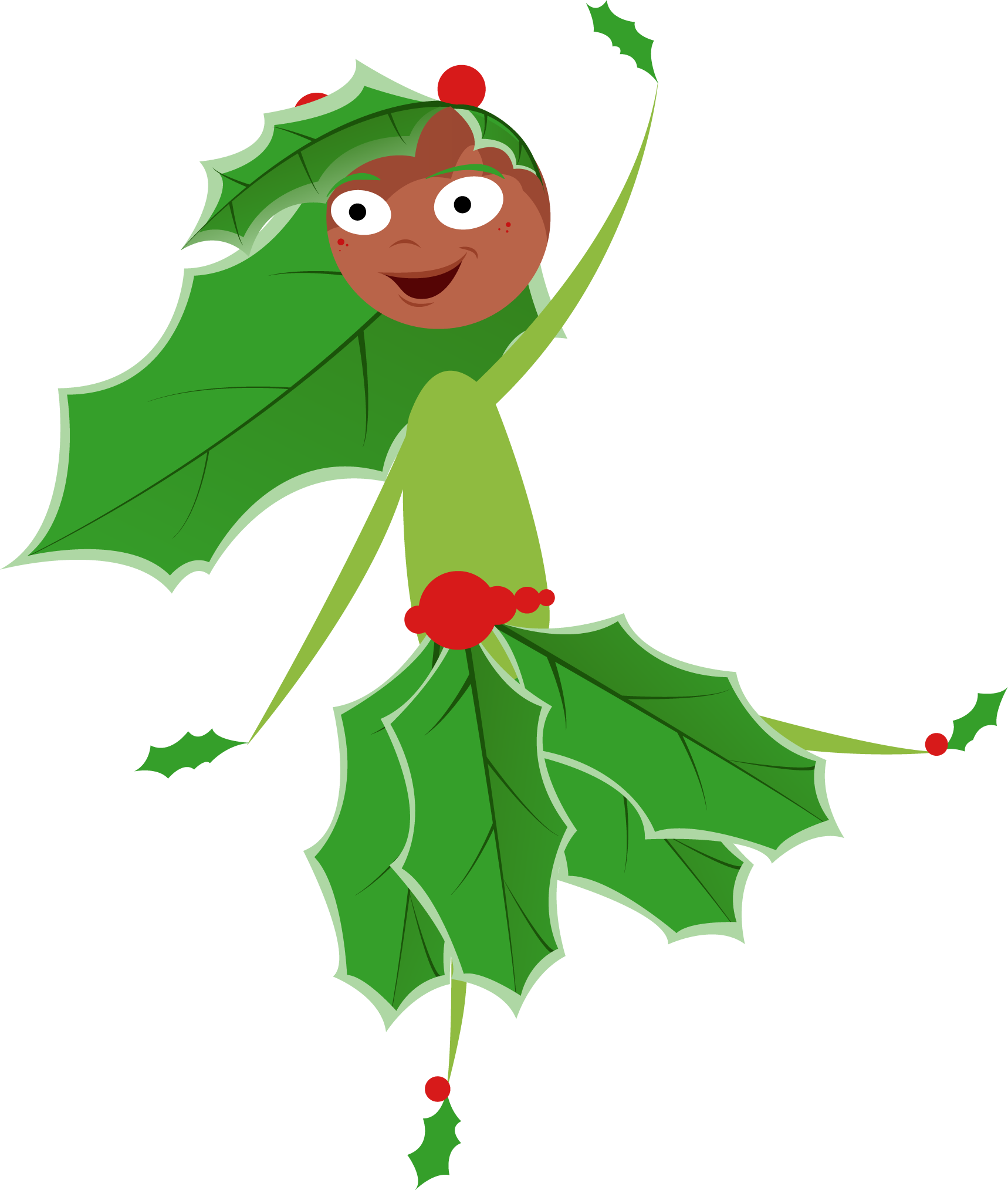 Remember have fun and everyone is a mathematician!
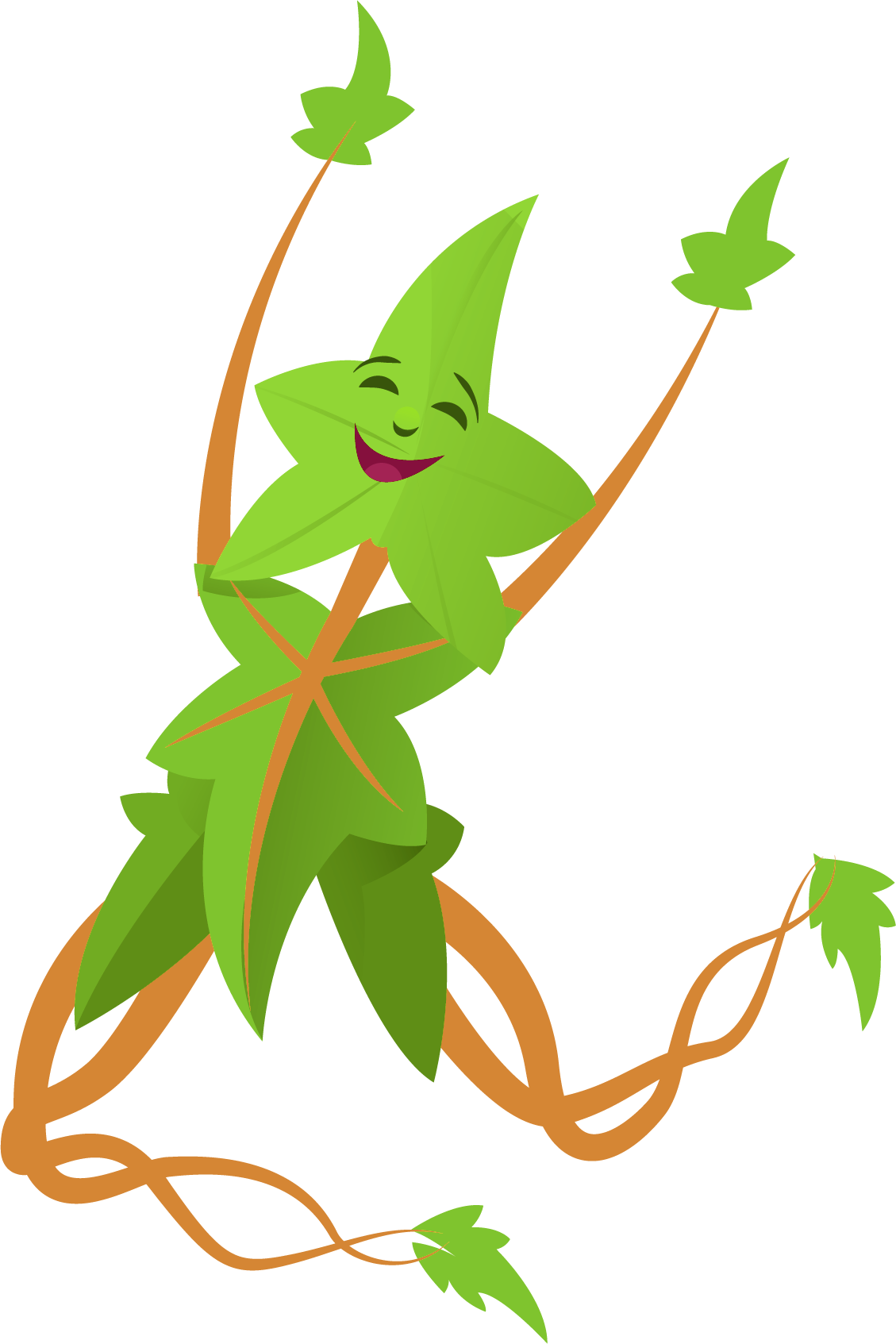